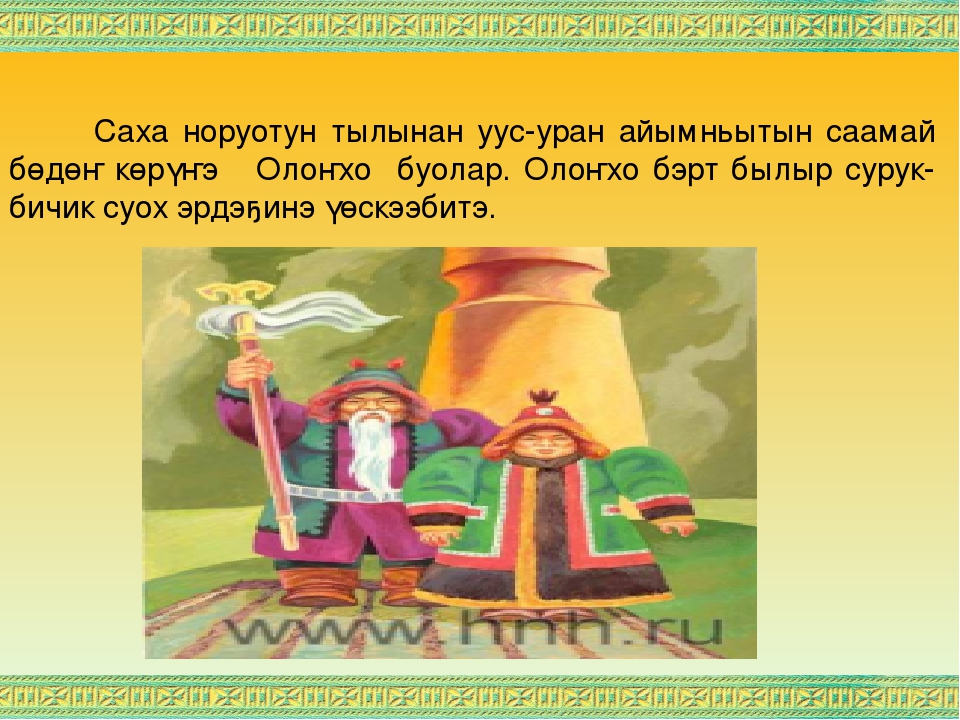 Республиканский научно-творческий конкурс,
Посвященный 145-летию А. Е. Кулаковского
«С А. Е. Кулаковским спустя столетие"
Үлэ тиэмэтэ:«А. Е. Кулаковскай -ӨксөкүлээхӨлөксөй 
Элгэс улууһугар сырыыта



 толордо: 
Хабарова Марфа Ивановна, 
                                                           саха тылын уонна 
                                  литературатын учуутала, оскуола библиотекара  
Абый улууһа, С. Ф. Марков аатынан
Уолбут орто оскуолата

 2022
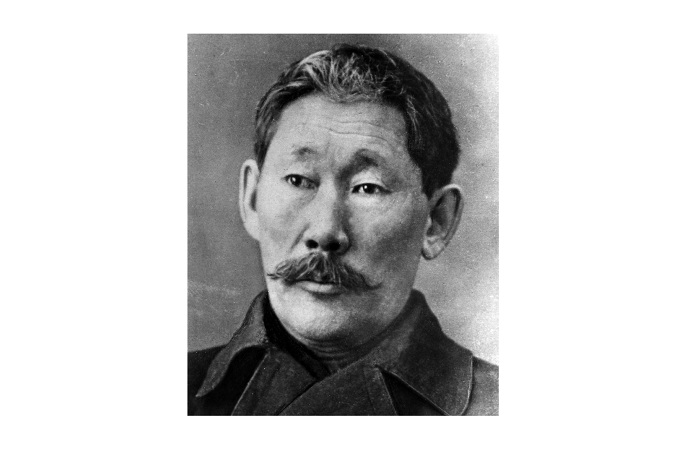 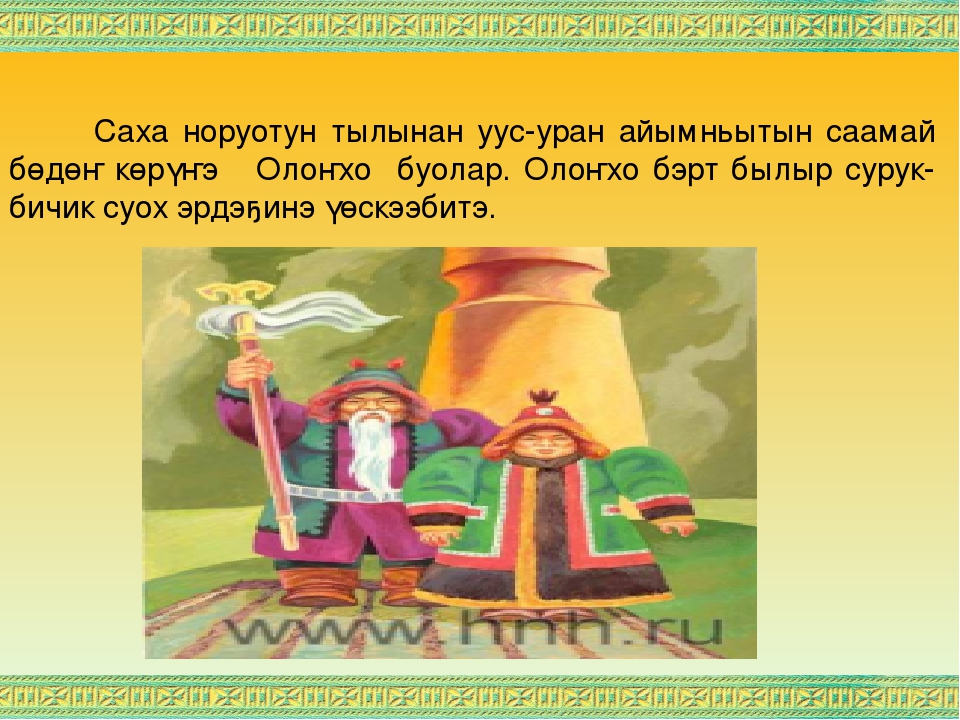 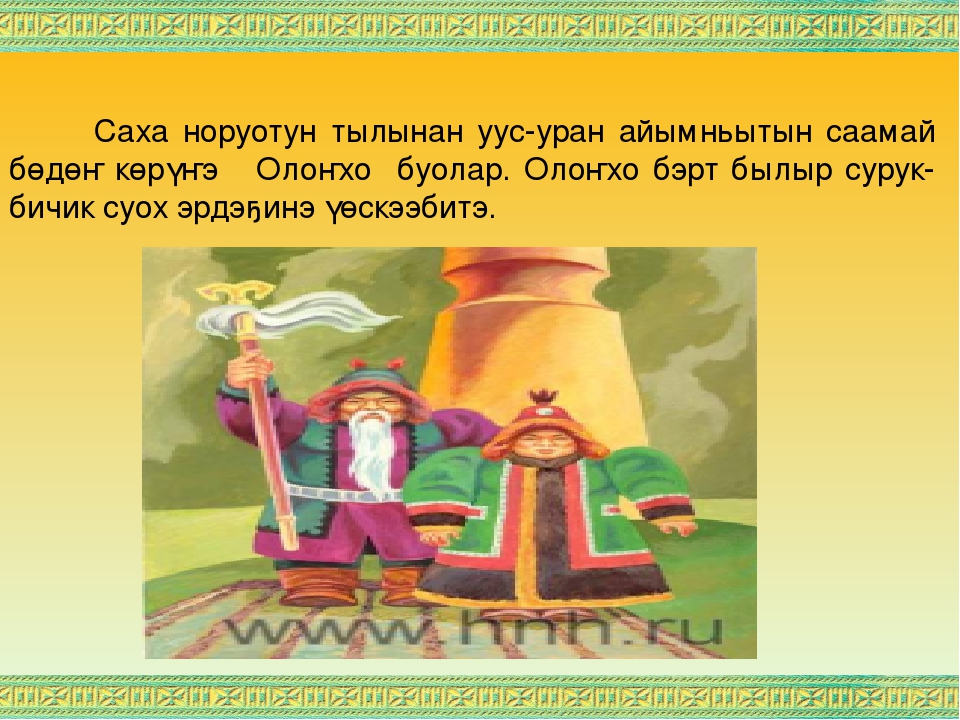 Үлэм сыала: 

- А. Е. Кулаковскай Элгэс улууһугар сырыытын чинчийии.

Үлэм соруктара:

- А. Е. Кулаковскай олоҕуттан кинигэҕэ, бэчээккэ баар матырыйаалы түмүү. 
-  А. Е. Кулаковскай олоҕуттан кэрдиис кэм.
Элгэс улууһугар туох сыаллаах-соруктаах барбытын, тугу ситиспитин чинчийии.
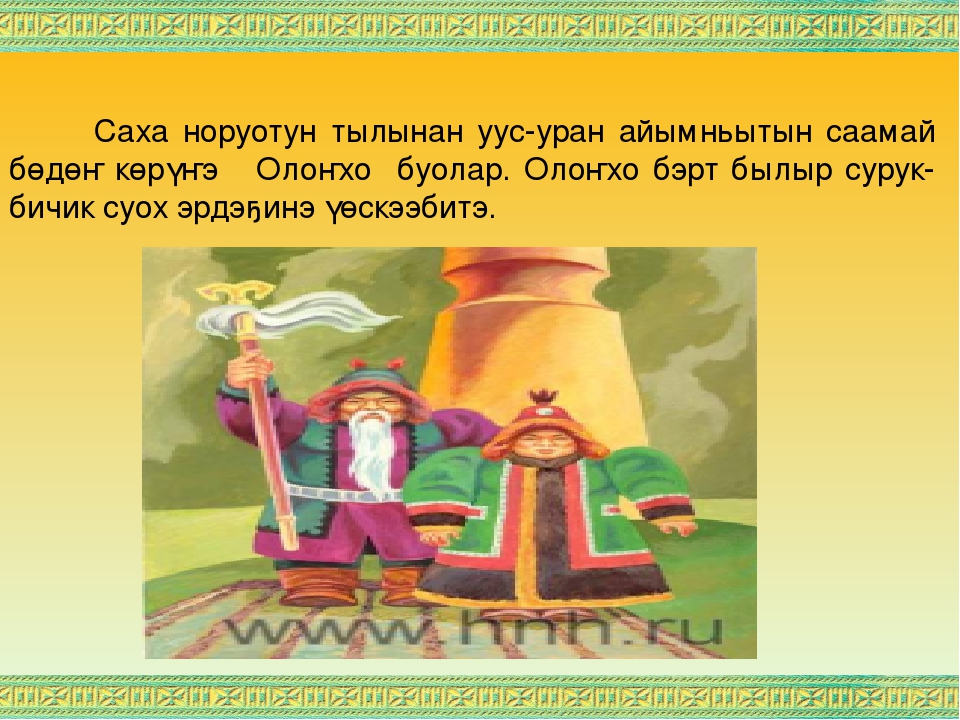 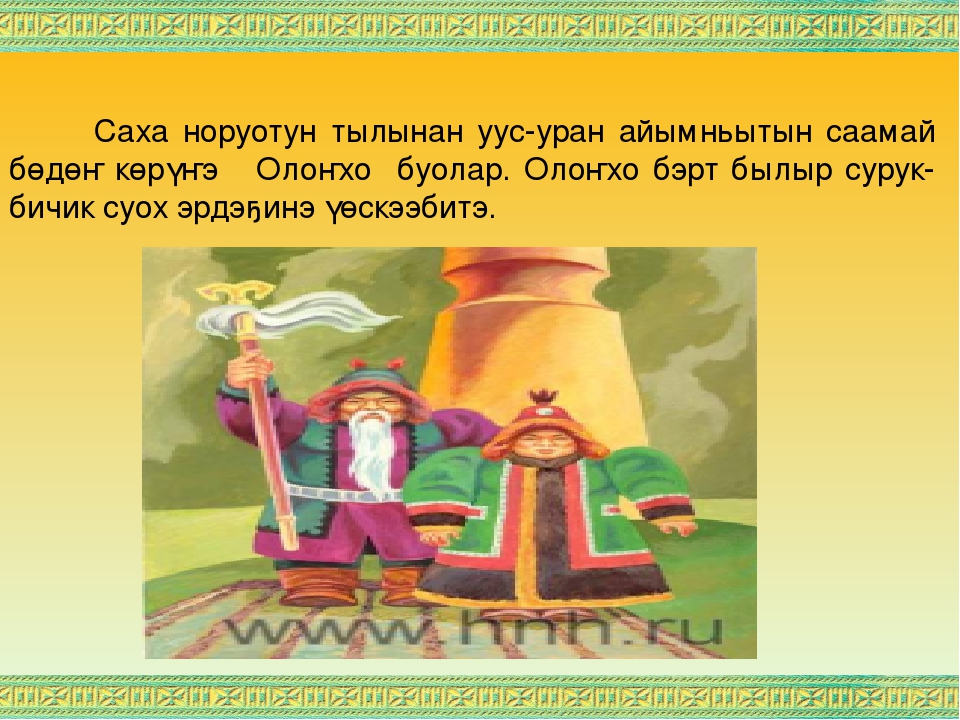 Киириитэ

	Саха литературатын төрүттээбит улуу бөлүһүөк суруйааччы А. Е. Кулаковскай 145 сааһын өрөспүүбүлүкэ үрдүнэн киэҥник бэлиэтиибит. Онуоха аналлаах  араас тэрээһиннэр дойдубут үрдүнэн ыытылла тураллар.  
	"Суруйааччы олоҕун суолун үөрэтэн, кини политическай биографиятын өссө да чинчийии үлэтэ барар. Кини биографиятын сорох тоҕоосторо ардыгар унньуктаах уһун мөккүөрдэри, поэт олоҕун уонна айымньытын сыыһа, кэлтэгэйдик сыаналааһыҥҥа төннөргө олоҕо суохтук сорунуулары үөскэтэллэр. Саха литературатын саҕалаабыт А. Кулаковскай  биографиятын уонна айар суолун-ииһин сиһилии үөрэтии - кэлэр кэм соруга" [2], диэн 1978 с.тахсыбыт "Ырыа-хоһоон"хомуурунньугар бэлиэтэнэн турар. Билиҥҥи кэмҥэ А. Е. Кулаковскай олоҕун, айар үлэтин үөрэтии, чинчийии балайда ыытылынна, оннун булла диэххэ сөп. А. Е. Кулаковскай үбүлүөйдээх сылларыгар тэрийэр бөлөх  суруйааччы олоҕун сырдатар баай ис хоһоонноох кинигэлэри ааҕааччыга бэлэх уунар. Өрөспүүбүлүкэтээҕи кыраайдааҕы кэмпириэнсийэҕэ " А. Е. Кулаковскай - Өксөкүлээх Өлөксөй олоҕун уонна киэҥ нэлэмэн Саха сирин туох сыаллаах-соруктаах кэрийбитин, чуолаан Элгэс улууһугар тиийэ сылдьыбыт историятын чинчийэр үлэбинэн кыттабын.
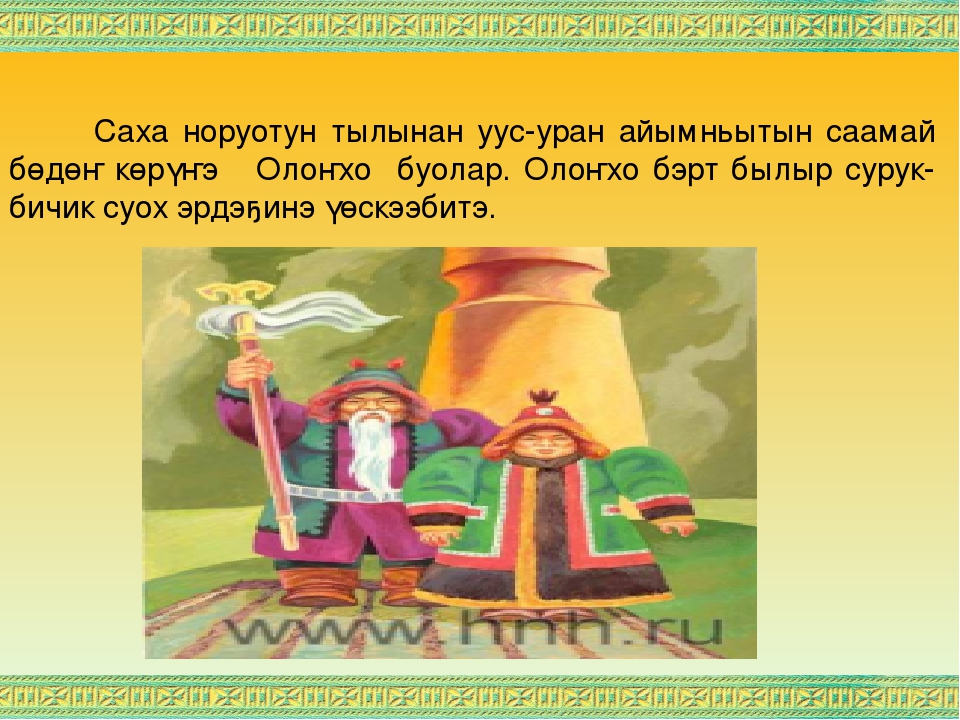 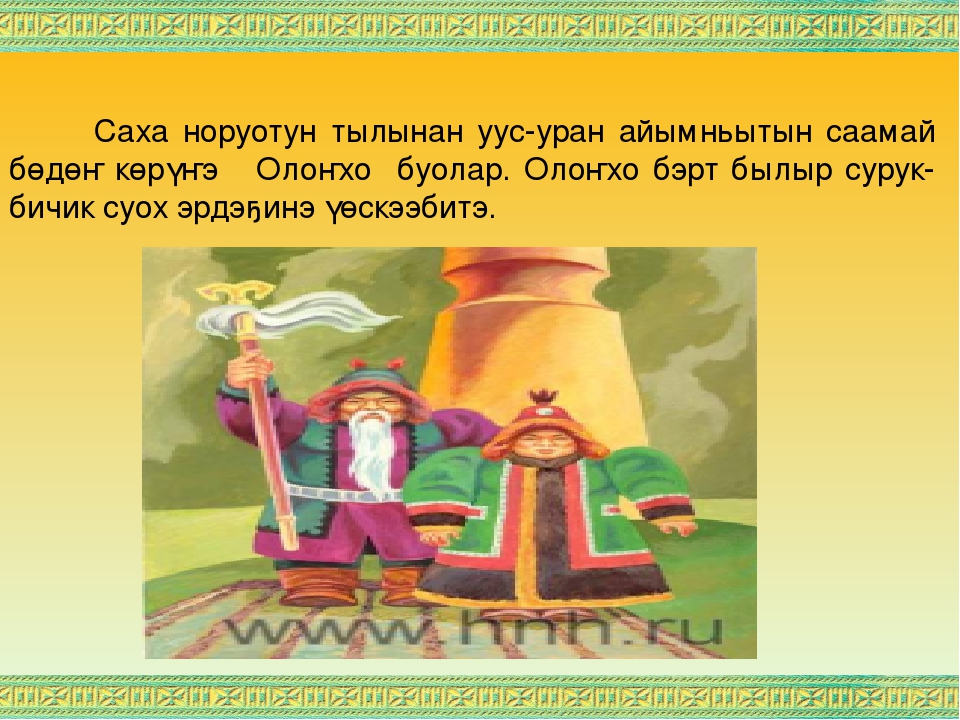 I түһүмэх
А. Е. Кулаковскай олоҕун кэрдиис кэмнэрэ.
          
	А. Е. Кулаковскай - саха литературатын төрүттээччилэртэн биирдэстэрэ, улуу поэт, ученай, фольклорист, сырдатааччы-гуманист.	
	1877 с. кулун тутар 3 күнүгэр Таатта улууһугар 2-с Дьохсоҕон нэһилиэгэр төрөөбүтэ. 1897 сыллаахха Дьокуускайдааҕы реальнай училищены бүтэрэн баран икки сыл улууска суруксуттаабыта,  ол кэннэ Охотскай телеграфнай линиятын тутууга таһаҕас таһыытын бэдэрээттэһиигэ кыттыбыта. Чааһынай оскуолаҕа учууталлаабыта. 
	1912-15 сс. Кулаковскай Бүлүү үс кылаастаах училищетыгар учуутал дуоһунаһын  толорооччу буолбута.  Уонча сыл сыралаһан муспут фольклорнай уонна этнографическай матырыйаалларын Толоконскай диэн кэлии учууталга (Иркутскайга кинигэ гынан бэчээттэтиэх буолан эрэннэрбит киһиэхэ) туттаран ыытан илии сотуммута. Ол буолуохсут Кулаковскай үлэтин бэйэтин аатынан таһааттарбыт, "Кулаковскай учуутал көмөтүнэн" диэннээх үһү. 
	1917 с. Олунньутааҕы революцияны Кулаковскай Булуҥҥа олорон көрсүбүтэ. Кини ыраахтааҕы былааһа сууллуутун норуот баҕата туолуутун курдук сыаналаан, демократическай идеялар олоххо киириилэрин курдук өйдөөбүтэ. 1917 с. кинини Верхоянскай уокурукка Временнэй правительство комиссарын эбээһинэһин толорооччунан анаабыттара. Кимиэхэ баҕарар биир тэҥ демократия диэн принципкэ олоҕуран Кулаковскай 1918 с. кулун тутарга большевистскай хамсааһыны утары бырачыастыыр докумуон оҥоһуллуутугар кыттыбыта.
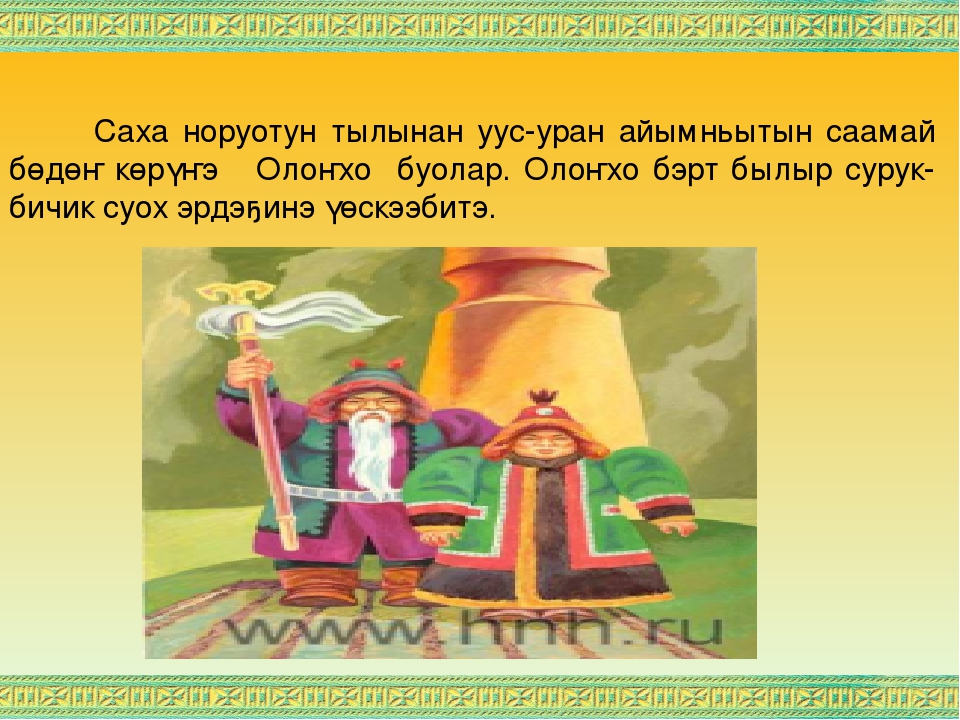 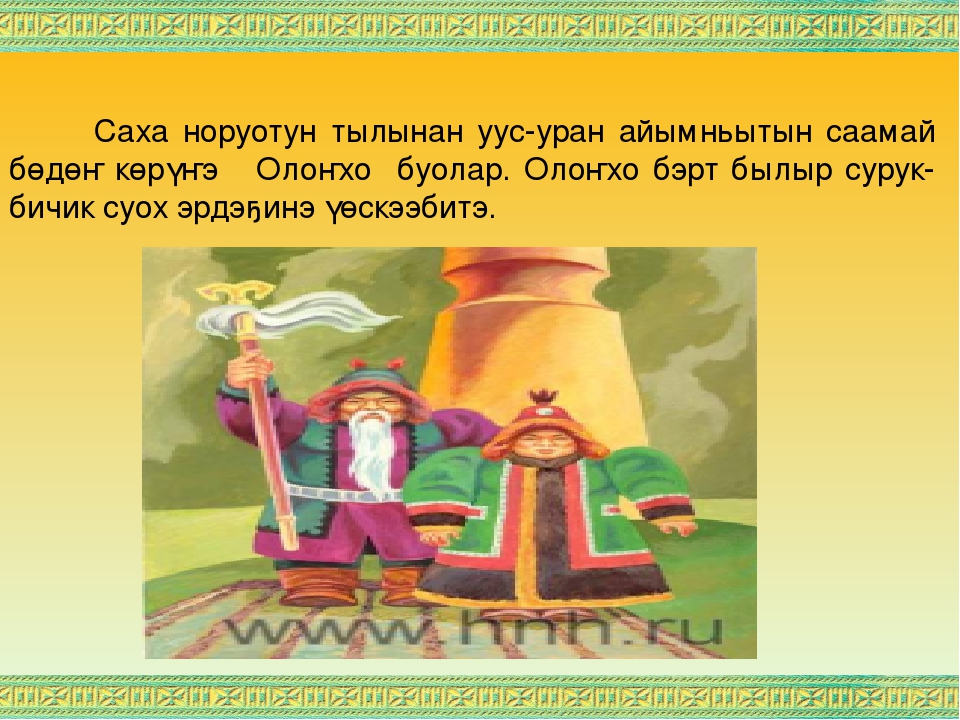 Сотору кэминэн Кулаковскай уокуруктааҕы комиссар эбээһинэстэрин аахайбат буолан барбыта уонна 1919 с. атырдьах ыйыгар Абый сэлиэнньэтигэр учууталынан аныырга көрдөспүтэ. Биир нуучча киһитин кытта Верхоянскайтан Абыйга сатыы түһүнэ тураллар. Ити айылаах ыарахан сырыыга үс күн сиир  дьуухала өйүөлээх, икки чаанньык дуомнаах, быһахтаах айаҥҥа турбуттара. Бастакы күн Абыраабыт үрэҕин өксөйбүттэрэ, сарсыныгар ити үрэх баһын кыл тыыннара хаалан булбуттара, үһүс күннэригэр Силээннээх салаатын булан утуйан турбуттара. Дьуухала бүтэр, биир да ыал көстүбэт... Аны сис хайаны быһан Уйаандьы үрэҕин таҥнары түһэн дьонноох сири булуохтаахтара. Киһитэ сис хайаны дабайыан аккаастанан Муома диэки түһэ турар. Сис хайаны дабайыы аччык киһиэхэ манан дьыала буолбатаҕа биллэр. Соҕотоҕун хаалан мунан-тэнэн, хоргуйан, сорох-сорох кэмнэргэ өлөр да туһунан санаталаан ылбытым диэн кэлин кэпсиирэ үһү... Ханнык эрэ таба сыарҕата быраҕыллыбытыттан атаҕын быатын сүөрэн, этэрбэс уллуҥун булан, кыра-кыра гына кырбаталаан баран иккитэ оргутан сиэбит, "минин" испит. Ол "астара" куртаҕын ыарытыннаран сорун сордообуттара, кэлин хара өлүөр диэри олус диэн кэмсинэрэ үһү... Биэс түүннээх күн айаннаан, ыалдьыбыт, аччык, атахтара сүүлэ испит Өлөксөй туундараҕа түспүтэ, эбээн булчутун тордоҕун булан тыынын уһаппыта... Архыып докумуоннара көрдөрөллөрүнэн, кини Хоту 1920 с. сайыныгар диэри тылы уонна норуот айымньытын үөрэтэргэ наадалаах матырыйааллары, хомуйа сылдьыбыт. Ол сылдьан сатыы кый ыраах нэһилиэктэри кэрийэрин уураппатах.
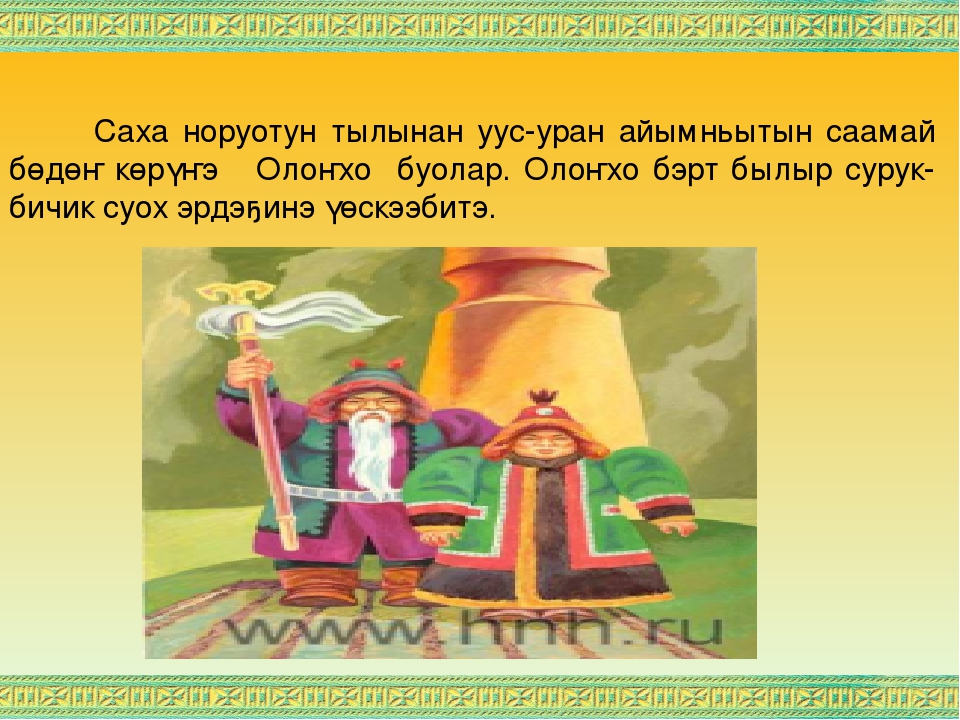 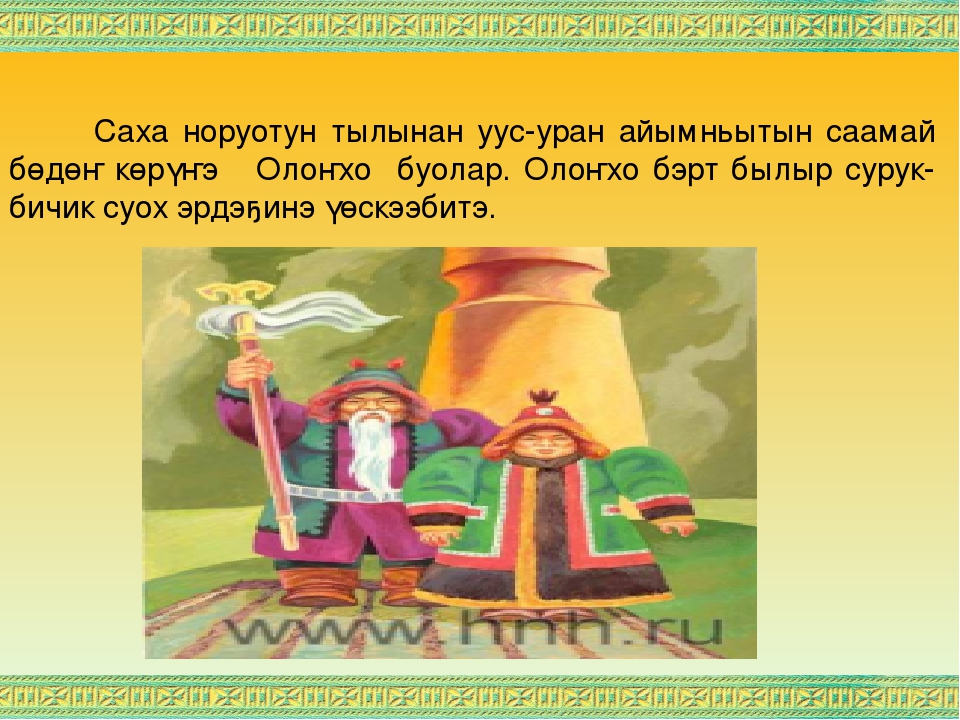 Советскай былаас Саха сиригэр 1919 с. ахсынньы 15 күнүгэр чөлүгэр түһэриллэр кэмигэр Кулаковскай Дьокуускайга эргиллэн кэлээт, Саха временнэй губревкомун норуот үөрэҕириитин тэрийэр салаатын иһинэн Саха губерниятын чинчийэр хос салаа этнографическай секциятын сэбиэдиссэйинэн анаммыта. Ити дуоһунаска үлэлиир кэмигэр Кулаковскай сахалар итэҕэллэрин туһунан үлэни үлэни суруйан бүтэрбитэ, историческай фольклорга, норуот материальнай уонна өй-санаа өттүнэн культуратыгар сыһыаннаах матырыйааллары хомуйбута, ол быыһыгар тыа сиригэр учууталлаабыта. 
	1921 ссыллаахтан Кулаковскай научнай үлэлэрэ Дьокуускайга бэчээттэнэн барбыттара. Саха губревкомун болумуочунайа С. М. Аржаков быһаарыытынан Кулаковскайга саха губерниятын устун 1921 с. алтынньы ыйыттан биир сыл устата көҥүл сылдьарга быраап биэрэр аһаҕас лиис туттарыллыбыта. Хоту Сэйимчээҥҥэ  сылдьан "Сайын кэлиитэ" диэн поэманы суруйбута, "Сахалар нууччаттан ылан иҥэриммит тыллара" диэн үлэтин бүтэрэн Дьокуускайга ыыппыта. 
	1923-24 сс. Кулаковскай Советскай былаас позициятыгар бигэтик турбут кэмэ. 1924 с. кини Дьокуускайга кэлбитэ. Ити сыл бэс ыйын 24 күнүгэр "Саха АССР Совнаркома научнай үлэлэринэн биллэр А. Кулаковскайы Өймөкөөнтөн кэлэригэр 200 солк. анаабыта, балаҕан ыйын 18 күнүгэр саха суругун совета (совет председателэ П. А. Ойуунускай этэ) уонна наркомпросздрав литератураҕа уонна тылбааска аналлаах комиссията А. Кулаковскайга киирии тыллар тылдьыттарын, 300 таабырыны, 1000 архаизмы уонна диалектизмы, 900 өс хоһоонун нууччалыы тылбаастарын туттарбытыгар махтал биллэрэллэр" (ол сыллардааҕы хаһыаттартан).
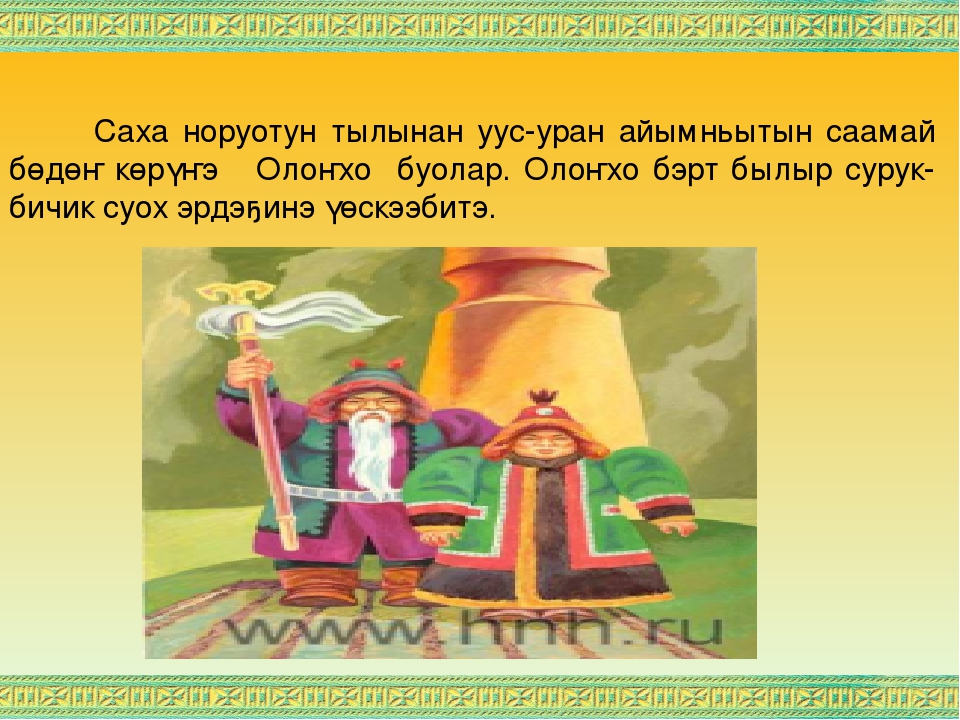 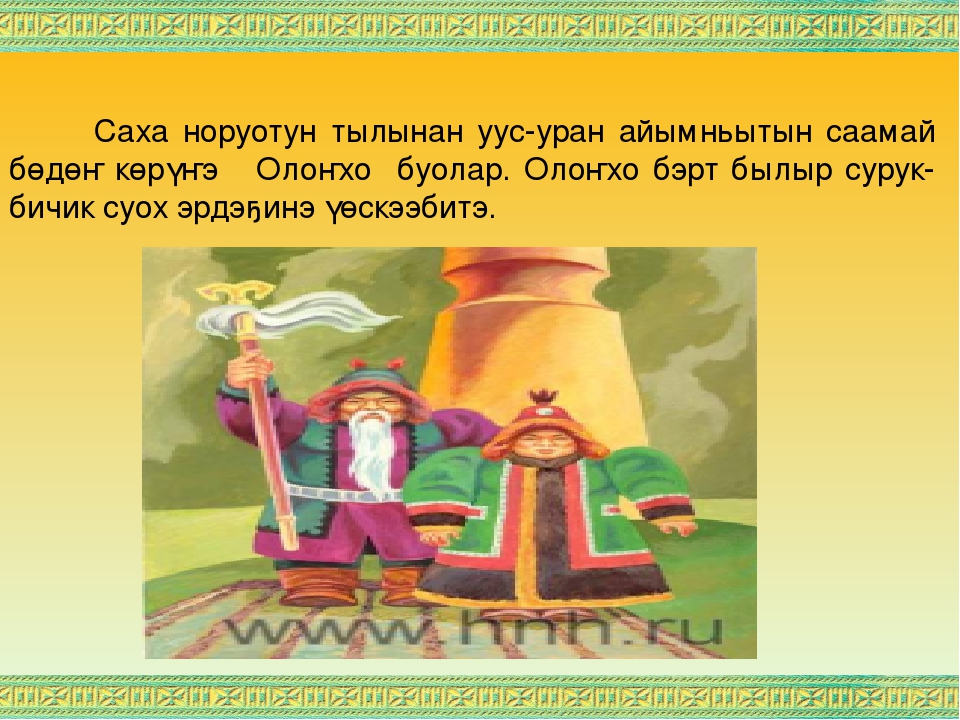 1925 с. кулун тутарга кини саҥа тэриллибит "Саха кэскилэ" диэн научнай-чинчийэр общество правлениятын чилиэнинэн талыллыбыта, онтон бу общество тылы  үөрэтэр секциятын сэбиэдиссэйинэн анаммыта. А. Е. кулаковскай- Өксөкүлээх Өлөксөй научнай уонна литературнай үлэтин 25 сыла туолуутун республика общественноһа үрдүктүк сыаналаан 1925 сыллаах саас үөрүүлээхтик бэлиэтээбитэ. Гуманизм идеяларын өрө тутар буолан Кулаковскай инициативатынан үрүҥ хамсааһын кыттыылаахтарын эйэнэн бэриннэрэргэ үлэлээбит комиссияны ситиһиилээхтик салайбыта. 1925 с. күһүнүгэр А. Кулаковскай Саха сирэ Бүтүн Союзтааҕы тюркологическай съездкэ ыытар делегациятыгар киллэриллэн, Баку куоракка барсыбыта. Ахсынньы ый бүтүүтүгэр кини Москваҕа ыараханнык ыалдьан тиийбитэ, хас да уустук операцияны ааспыта. Ити да буоллар ССРС НА клиникатыгар сахалыы шрибинэн суруйар массыына клавиатуратыгар буукубалар хайдах наарданалларын ордугун быһаара сыппыта. 1926 с. бэс ыйын 6 күнүгэр Алексей Елисеевич өлбүтэ.
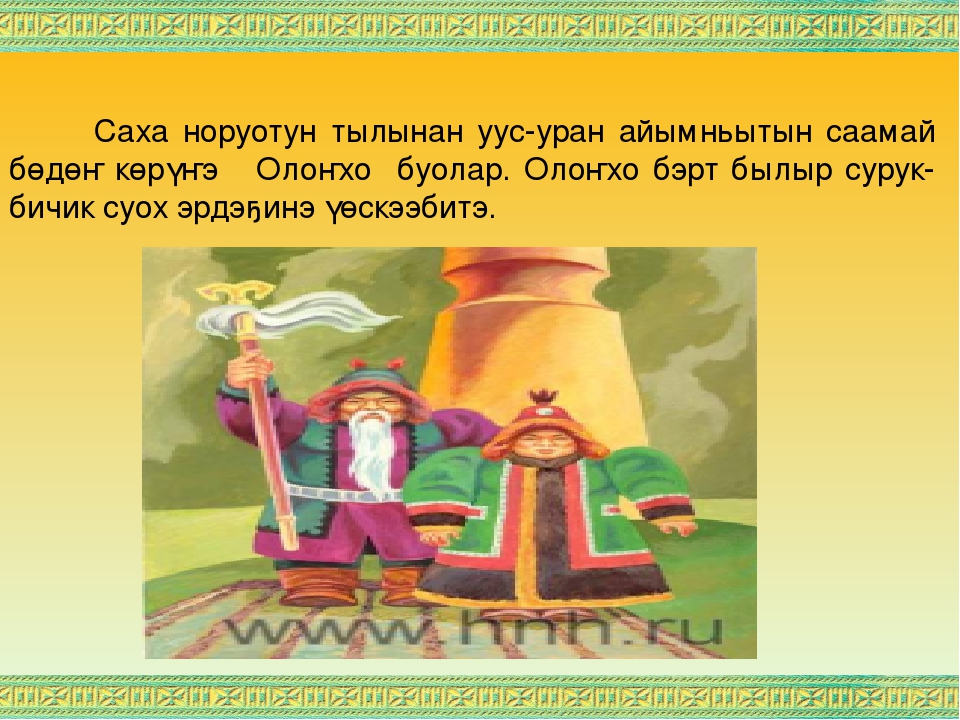 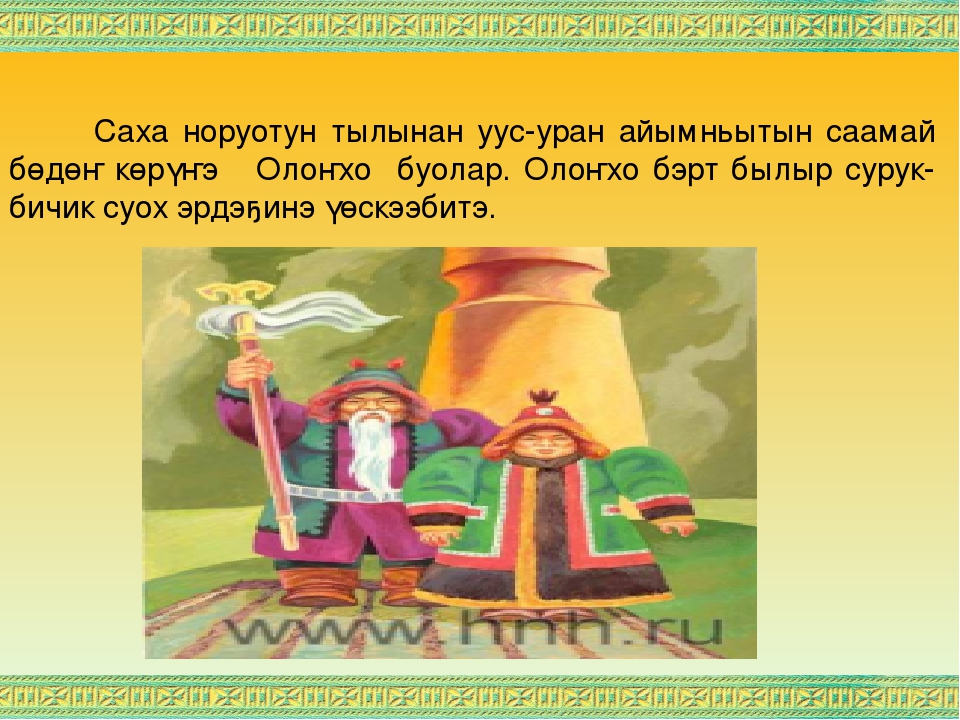 А. Е. Кулаковскай айымньылара өссө  революция инниттэн норуокка тарҕанан, саха суругунан литературата айыллан тахсарыгар сүҥкэн суолталаахтар. Саха бастакы поэта уонна чинчийээччитэ, А. Е. Кулаковскай олоҕо, айар үлэтэ өссө да үөрэтиллэн, чинчийиллэн,  кини саха норуотугар сүдү үтүөтэ өссө да арыллан, баараҕадыйан иһэрэ саарбаҕа суох. 1992 с. бэс ыйыгар кини көмүллүбүт сиригэр Москва куоракка Даниловскай кылабыыһаҕа Саха Республикатын правительствота памятник туруорбута, Саха Республикатын Президенэ М. Е. Николаев ыйааҕынан 1992 с. кулун тутар 3 күнүттэн А. Е. Кулаковскай аатынан Государственнай премия олохтоммута.[1]
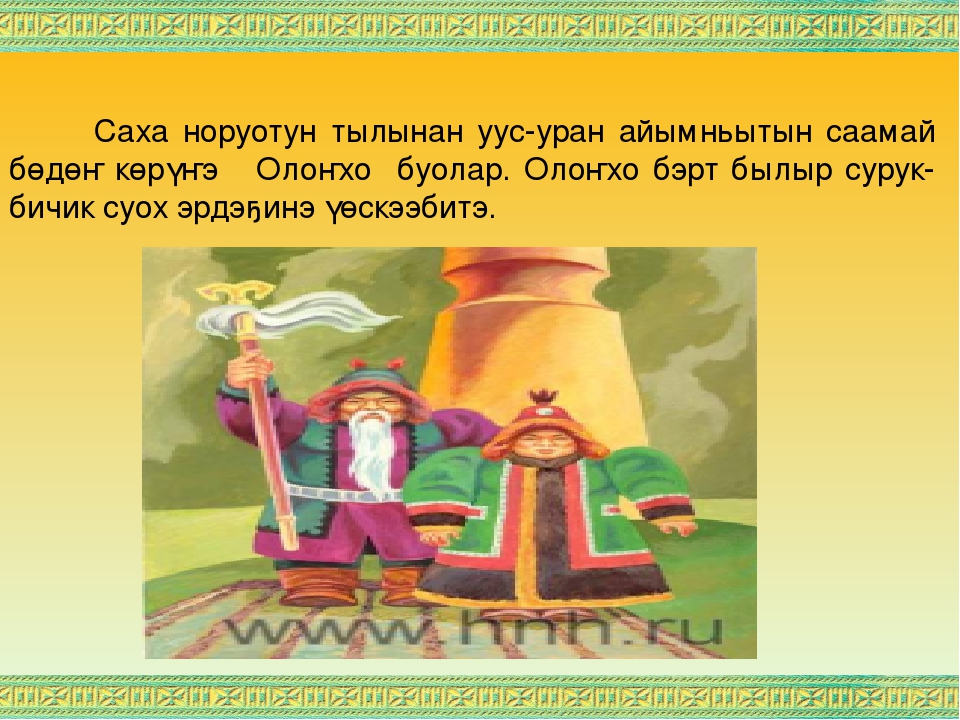 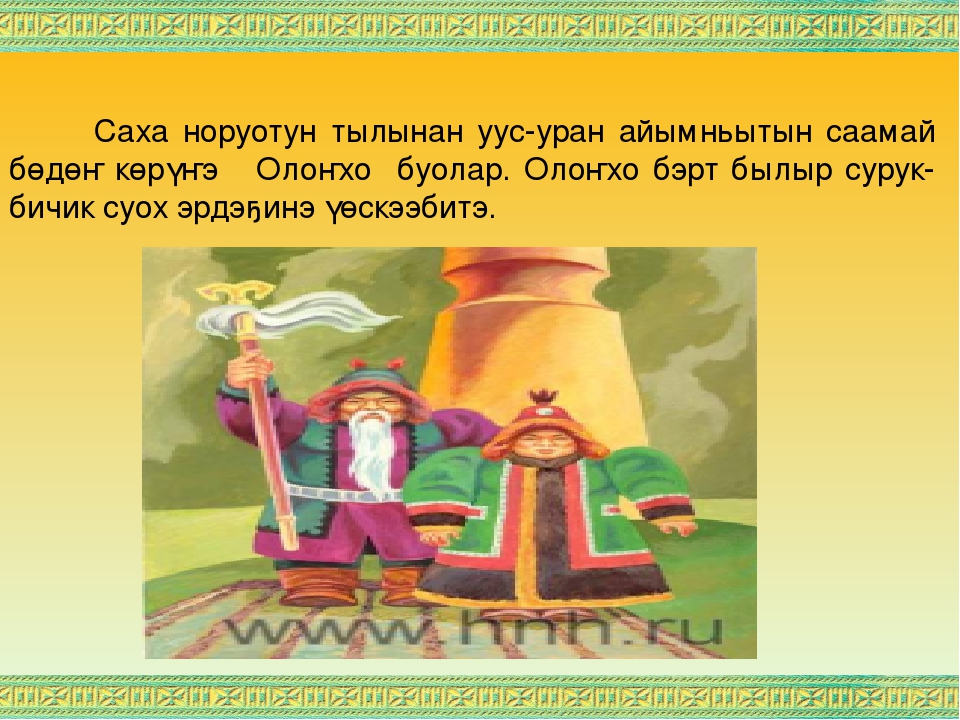 II түһүмэх.
Абый улууһун историятыттан быһа тардан.
	
	1930 сылга диэри Аллайыаха улууһун сорох чааһа, Муома, Абый - Элгэс улууһугар киирэ сылдьалларын "Абыйский улус. От седой старины до наших дней" кинигэҕэ бэлиэтэммититтэн быһа тардыы: "До 1930 года наш улус, вместе с частью Аллаиховского и Момским улусами, составляли Эльгетский улус с центром в селе Абый, который в свою очередь административно входил в Верхоянский округ... 
	Окончательное установление Советской власти в улусе произошло в 1929 году.
	В 1929 году состоялся II съезд Советов, после которого была проведена земельная реформа, созданы товарищества (с 1940 г. стали называться сельскохозяйственными артелями). 25 мая 1930 года постановлением ЯЦИК был образован Абыйский район"[3]
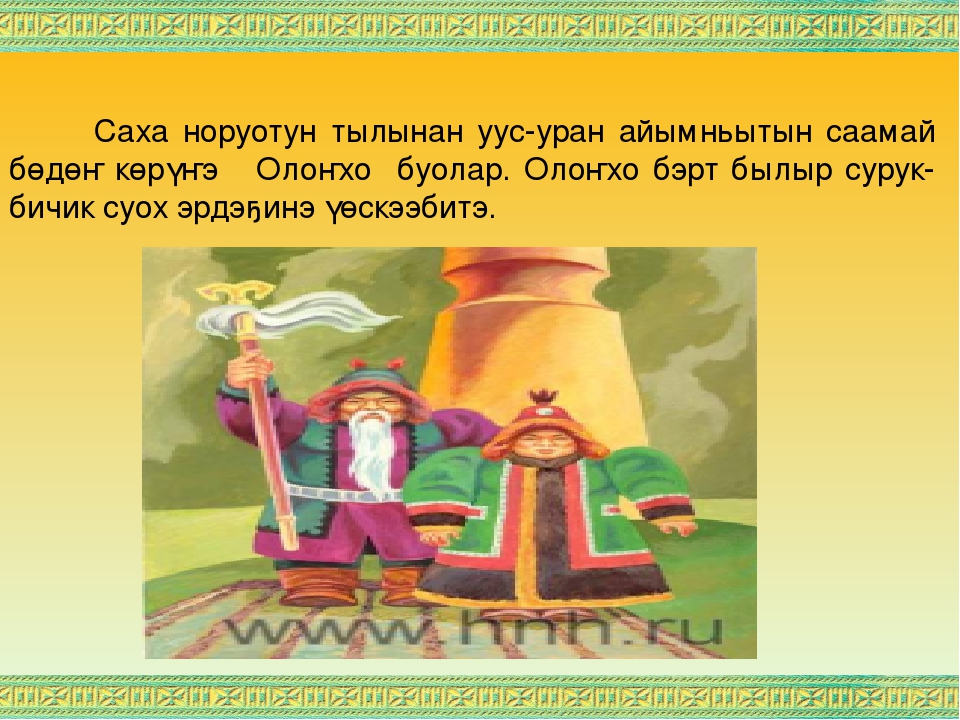 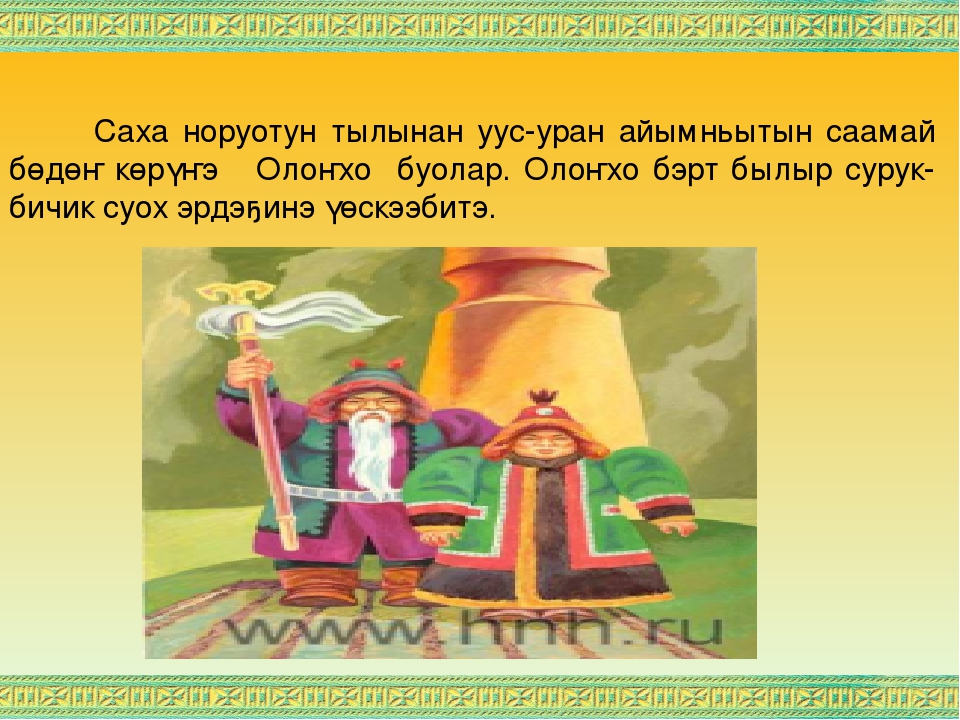 А.Е.Кулаковскай-Өксөкүлээх Өлөксөй
хоту улууска үлэтинэн сырыыта.
	
	Тэҥин булбатах чулуу айанньыт, сылаарҕыыры билбэт тыл чинчийээччитэ. Саха тылын баайын, хантан төрүттээҕин билээри сайыҥҥы бырдахтаах куйаастан саллыбакка, кыһыҥҥы тыйыс тымныыттан чаҕыйбакка оҕуһунан, атынан, арыт сатыы хааман саха ыччата номоҕон баай тыллаах буолуҥ диэн үгүс сыратын биэрбитэ 
	Кини Саха сирин бүтүннүүтүн кэрийэ сылдьан, төрөөбүт норуотун болкулуорун, тылын, үгэһин, култууратын (этнографиятын) үөрэппитэ, үгүс матырыйаалы хомуйбута.
         А.Е.Кулаковскай учуонай быһыытынан бастакы үлэтэ "Саха өһүн хоһоонноро, таабырыннара, билгэлээһиннэрэ, итэҕэллэрэ номохторо".[1]
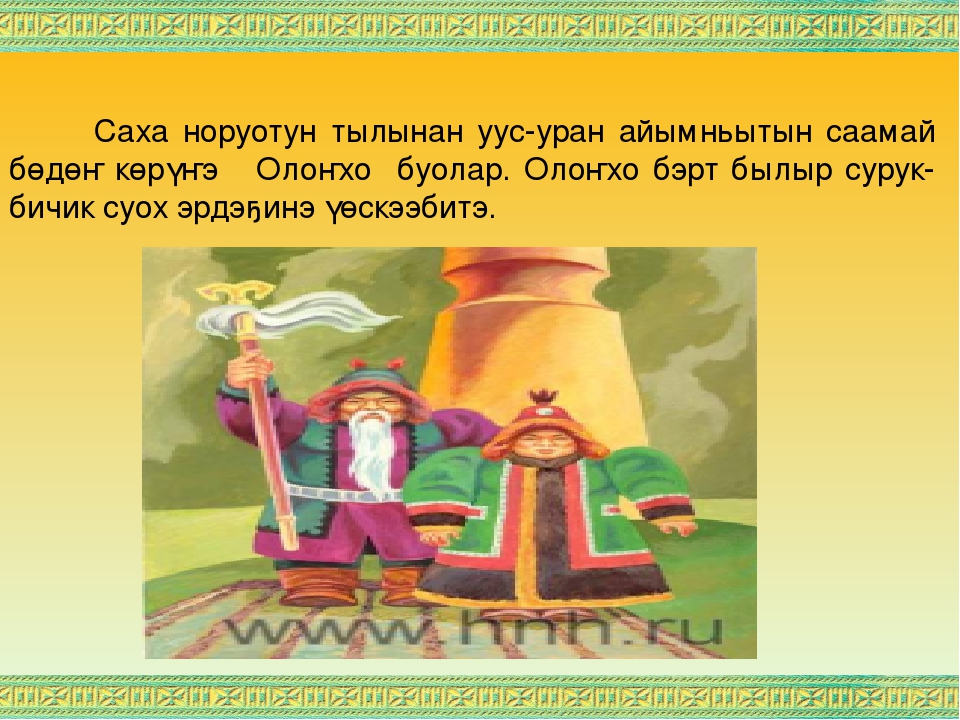 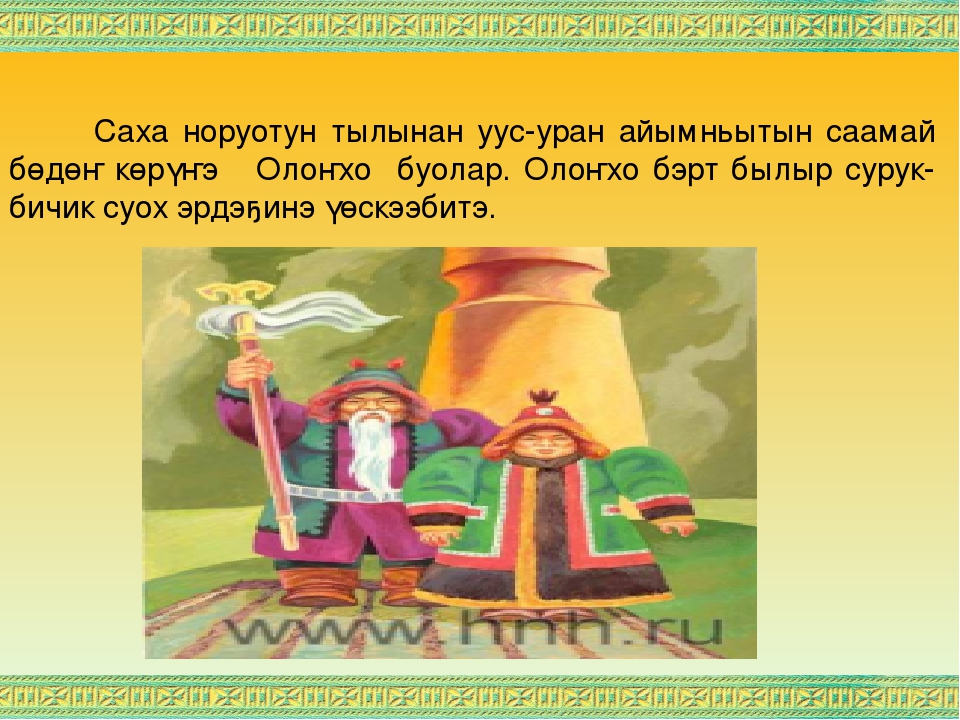 А. Е. Кулаковскай- Өксөкүлээх Өлөксөй Элгэс улууһугар, Саха сиригэр сэбиэскэй былаас олохтонуон иннинэ, үлэтинэн кэлэ сылдьыбытын туһунан:  
        1. 1918 сыл саҥатыгар уобаласка эбии Земство тэриллибитэ. Кулун тутар 21 күнүгэр Халыма уокуругар земской мунньах боломуочунайынан Л. Г. Синявин аҕабыыты, оттон Верхоянскай уокурукка А. Е. Кулаковскайы кэтэхтэриттэн анаабыттара. Кулаковскай Верхоянскайтан кулун тутар эргэтигэр, былаанын быһыытынан, Абыйга, Аллайыахаҕа, Хаһааччыйаҕа, Русскай Устьеҕа барбыта. Кулаковскай бу сырыытын туһунан ыам ыйын 24 күнүгэр Халыма уокуругун боломуочунайа уонна Верхоянскай уеһын комиссара тойон Кулаковскай муус устар 5 күнүгэр Усуйаанаҕа барбытын туһунан истэр этим... Верхоянскай хаһаахтарын командата, кинини эккирэтэн, Булуҥҥа аналлаах наарыһынайы маҥнайгы чыыһылаҕа атаарбыттар. Ол киһилэрэ иккис дуу, үһүс дуу дьаамтан төннүбүт. Хаар олох ууллубут үһү, суол алдьаммыт, дьаамсыктар көлөлөрүн дьаамтан устубуттар. Онон сибээстээн эттэххэ, Верхоянскай атырдьах ыйыгар дылы боломуочунайа да, комиссара да суох хаалбыт". Онтон салгыы Синявин суруйбута: "Кулаковскай боломуочунай анаммыт сиригэр, Верхоянскайга, атырдьах ыйын бүтэһигэр эрэ кэлэр кыахтаах, онон уокуругу салайыыга кэнсэлээрийэ үгүс уустук үлэтин кытта билсэр киһини ыытар сөп буолара буолуо".
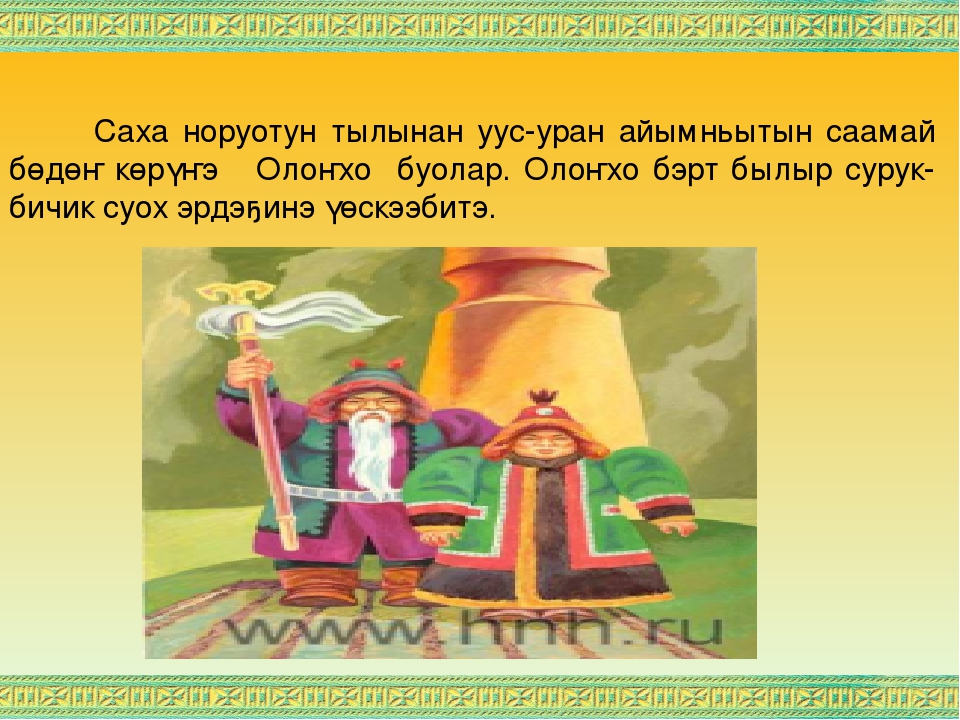 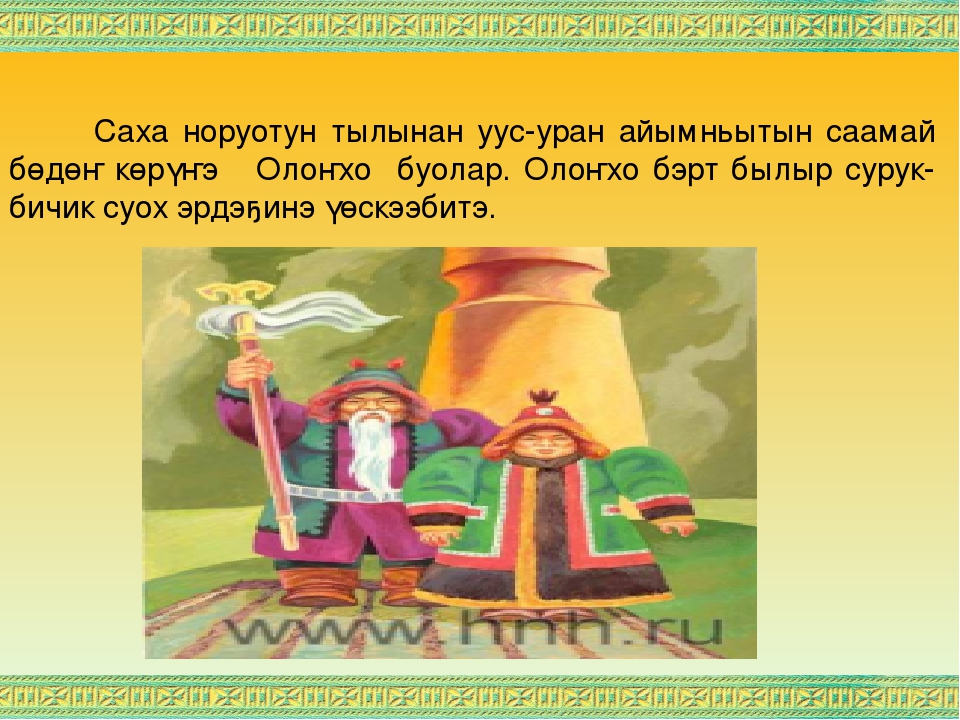 Ити докуменнарга этиллэрин курдук, хаар эрдэ ууллан, Кулаковскай бүтүн сааһы, сайыны быһа, сэтинньи ыйга диэри Хаһааччыйанан, Абыйынан, Аллайыаханан, Русскай Устьенан, Усуйаананан сылдьыбыта. (1918 с. Дьааҥы оройуонун олохтоохторо А. С. Горохов уонна А. Д. Бочкарев ахтыыларынан)
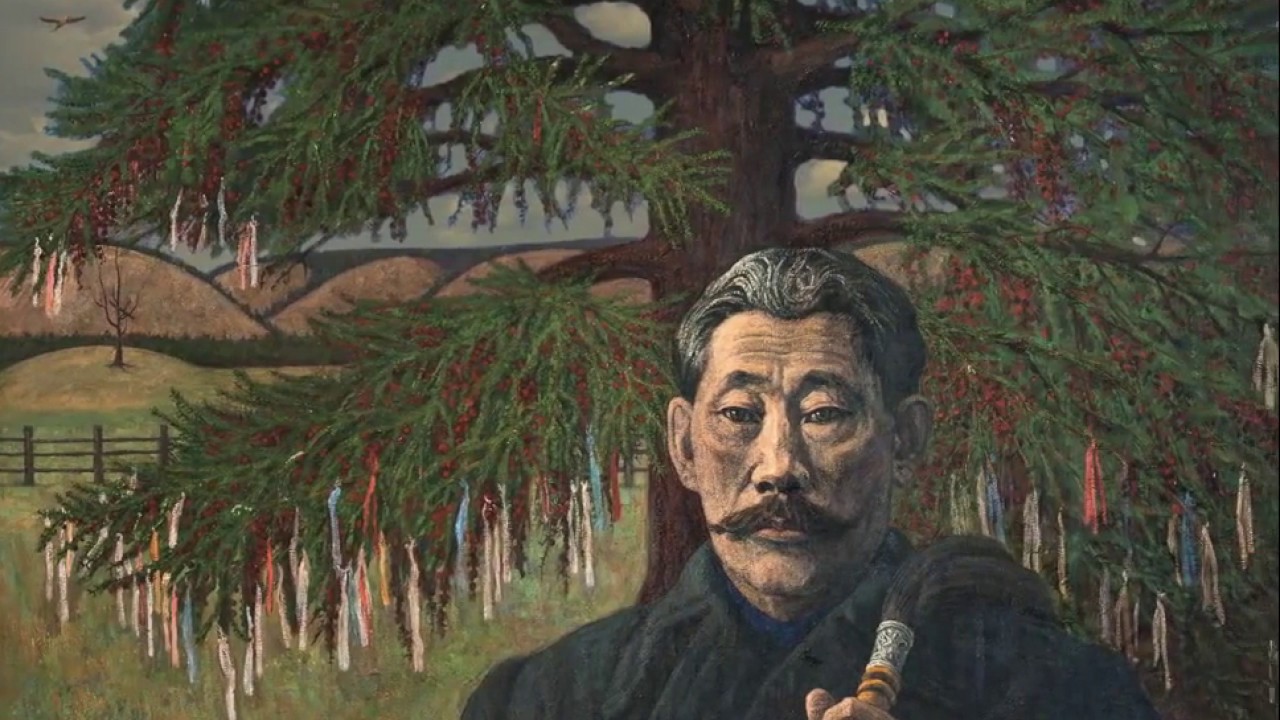 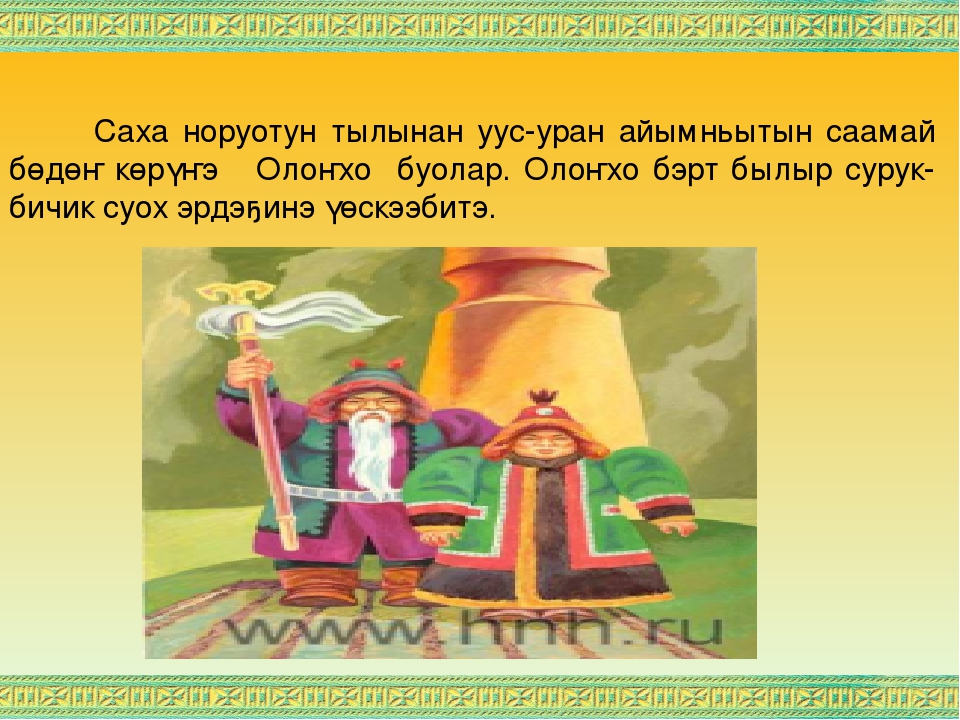 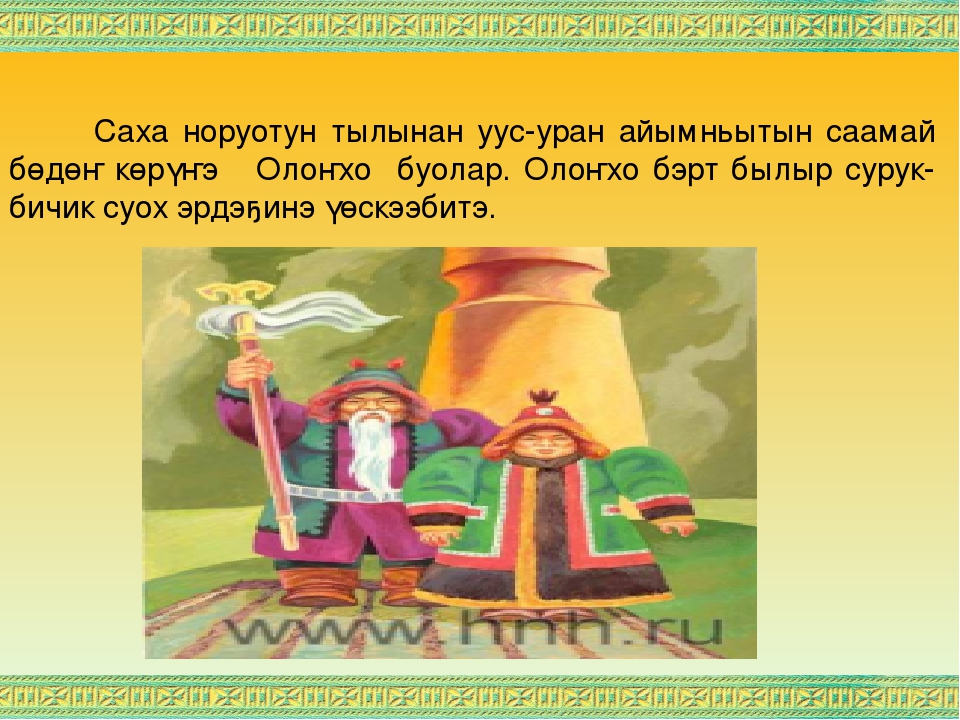 Слепцов Николай Иванович (Аллайыаха оройуона, 1932 сылтан ССКП чилиэнэ, пенсионер) ахтыытыттан Аллайыахаттан тахсар бастакы ыстаныакка (Дьаам сүүрдэр тохтобул) "Быһыктаах" диэн күөлгэ мин аҕам, Иван Слепцов, олорор этэ. Сааһыары, күн ортотун саҕана Кулаковсай кэллэ. Үс сыарҕа табанан соҕотох каюру кытта киирэн кэллэ. Биһиэхэ чэйдээтэ, эбиэттээтэ. Ол кэннэ мин аҕам солбуур табалары тута барбытын көһүтүү буолла. Дьиэҕэ оҕо, дьахтар, эр дьоннор элбэхпит. Уопсайа сүүрбэччэ киһи баара. 
	Ити бириэмэҕэ ону-маны сэһэргэһии, кэпсэтии буолла. Аан бастаан бэйэтин билиһиннэрэн: "Кулаковскай - Өксөкүлээх Өлөксөйүн, суруйааччыбын, бэйэм идэбинэн дьарыктанабын. Билиһиннэрэ таарыйа икки хоһоону ааҕыым", - диэтэ. Олус да хоһуйар киһи эбит диэн, барбытын да кэннэ дьон өргө диэри бэркиһээн кэпсэтэллэрэ.
	Табалар тута көстүбэккэ, киэһэ хараҥаран барда, ыалдьыт сонун сиэбигэр чүмэчилээх эбит. Ону уматан баран, сыҥаах баттанан олорон ырыа ыллаата. Тойуга дириҥ ис хоһооннооҕо, киһини үөрдэр, санааны чэпчэтэр хомуһуннаах уус-уран тыллааҕа.
	Сотору саха остуоруйаларыттан кэпсээтэ. Дьиэлээхтэр олус сэргээбиттэрэ. Бары дуоһуйан кинини истэллэрэ.
	Кулаковскай салгыы кэпсиир:"Биһиэхэ быйыл сүрдээх сут, хаҕыс сыл буолла. Дьэ, манна дьону өрүһүйэргэ дьаһаныллыах тустаахпыт".
	Ис сиэбигэр блокноттаах, харандаастаах сылдьар эбит. Ону таһааран билбэт тэриллэрин, малларын ааттарын суруйталаата. Ол курдук биһиэхэ хонон олорон "чучун", "кэдэрээн" диэн тирии имитэр тэриллэри суруйда.
	Түүн табаларын көрдөөн аҕам кэллэ. Сарсыарда мин аҕабынаан икки сыарҕанан Өксөкүлээҕи "Туораҕа" - алта көстөөх сиргэ тиэрдэн биэрдибит. 
	Эһиилгитигэр Булуҥ диэкиттэн уоннуу таба сиэтиилээх дьон кэл да кэл буоллулар. Бурдук, арыы, ураһа саахар, муҥхаҕа, илимҥэ анаан сылгы кутуругун кылын аҕаллылар. Биирдии бууттаах буруус сибиньиэстэр кэлбиттэрин сүгэнэн суоран холуйан түҥэтэллэрэ, оннооҕор тобукка хатыллар көлөпүнэ баара уо. д. а.
	Итинник көмө Русскай Устьеҕа эмиэ оҥоһуллубута. Бэдэрээтчиттэр - таба сыарҕалаахтар бэрт үгүстүк таһаҕаһы Аллайыахаҕа аҕалбыттара...
	(Н. И. Слепцов тылыттан Н. С. Пестряков уонна М. А. Тоноев 1962 с. суруйбуттара).
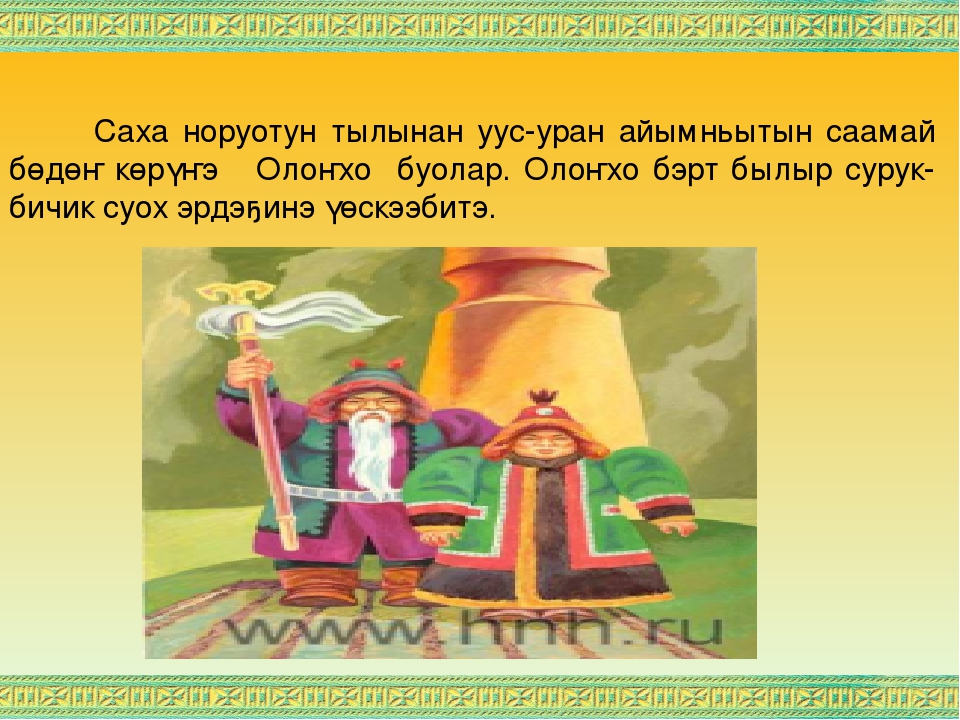 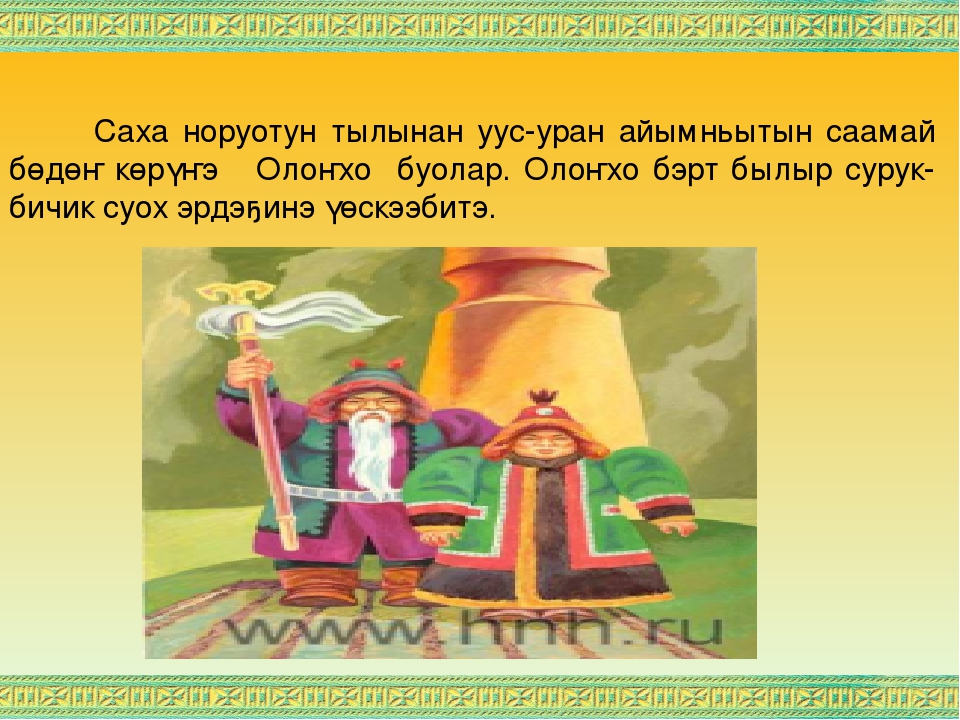 3. Бережнев Егор Иванович (Аллайыаха оройуона, сельсовет депутата) ахтыытыттан.
	Мин ыраах тыаттан "Ураһалаахха" киирбитим. Бу Абый киин сирэ этэ. Кулаковскай Алексей Елисеевич Слепцов Василий Тиипээнэбис диэн туох да куһаҕаны оҥорботох, боростуой, көнө, амарах майгыннаах ыалга түһэн тохтообут этэ. Онно дьону кытта кэпсэтэрэ. Ону киирэ-тахса истэрим.
	Ордук чуолаан, балыксыттар Аллайыахаҕа быстан, хоргуйан эрэллэрин туһунан кэпсиирэ. Дьоннор ыйыталларыгар хоруйдаан:"Сэрии буолан бүтэн эрэр" диирин истибитим. Бука, оччотооҕу аан дойду балаһыанньатын сырдатан кэпсиир былааннааҕа. Атын ханнык да агитацияны ыытарын билбэтэҕим. Хата, суруйааччы буоларын үчүгэйдик билэрбит.
	Дьон дьарыгын наар суруйар этэ. Мин чуолкайдык өйдүүрүм: бэйэтин хоһооннорун олус талааннаахтык ааҕара. "Саха дьахталларын мэтириэттэрин", "Ойуун түүлүн" ааҕан биһиэхэ иһитиннэрбитэ. Биһигини - эдэр дьону, түһэн олорор ыалыгар мунньан, бэсиэдэ курдук оҥорбута: "Революция, сэрии буолан бүтэн эрэр. Хоту дьон аччыктыырын таһаарымыахха!" диэн ис хоһоонноон. Эдэр дьон "быстан-ойдон" хааларгыт табыллыбат, "олох нөҥүө" диэн кэпсиирэ.
	Атын сиргэ ханна да сылдьыбакка кэриэтэ сотору, аҕыйах хоноот, барбыта. Тыаҕа анаан тахса сылдьыбатаҕа. Хайа диэки барбытын чуолкай билбэтим. 
	Кулаковскай барарын кытта Таас диэкиттэн кумалааннарга, дьадаҥыларга көмө 100 тахса табаны үүрэн киллэрэн түҥэппиттэрэ. Ону биһиги Кулаковскай - Өксөкүлээх Өлөксөй көмөтүнэн ааттаабыппыт...онон кумалааннар, дьадаҥылар киниэхэ олус махтаналлар. 
	(Е. И. Бережнев тылыттан Н. С. Пестряков уонна М. А. Тоноев 1962 с. суруйбуттара).
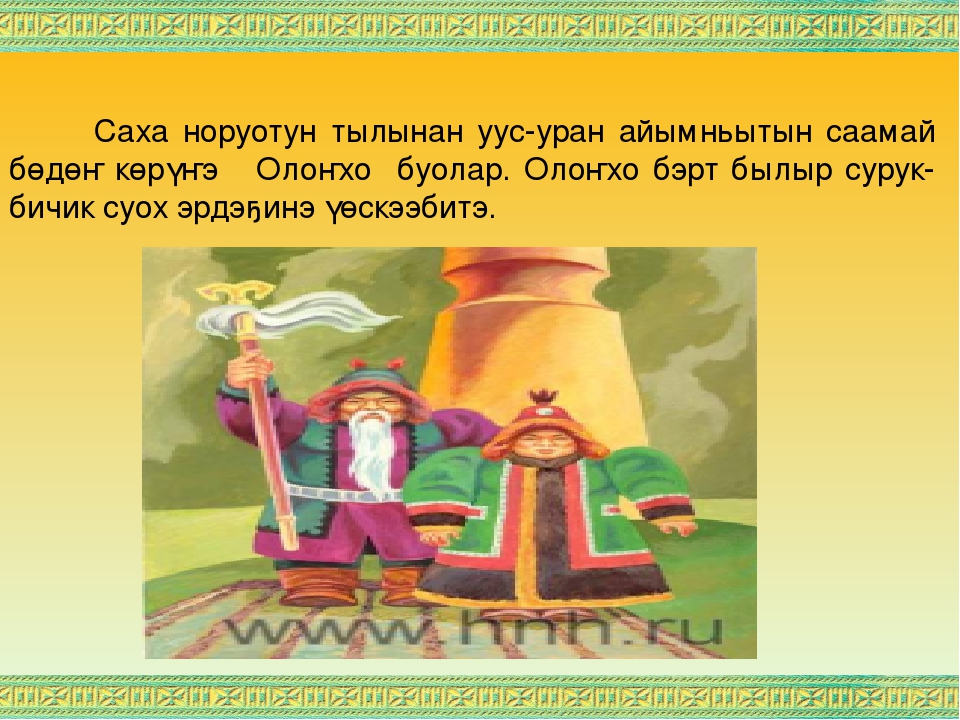 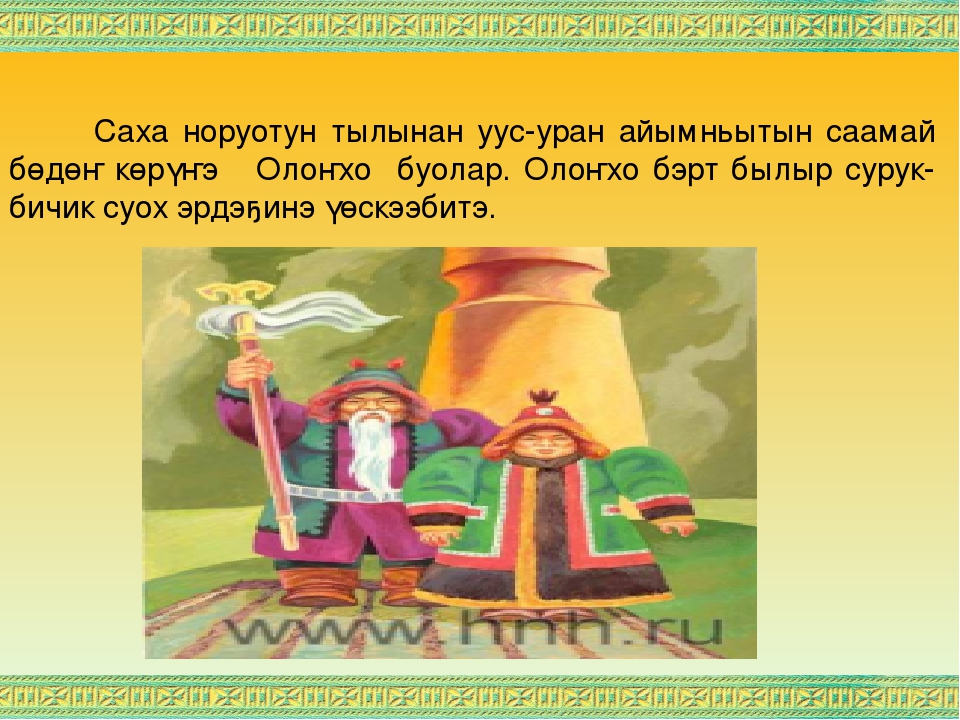 4. Томскай А. Т. "Абый нэһилиэгэ XX үйэҕэ" кинигэтигэр Абый нэһилиэгэ XX үйэ маҥнайгы аҥаарыгар социальнай-экономическай, культурнай олоҕо улуус, республика уонна общественнай сайдыытын кытта ситимнэнэн кэпсэнэр.
	1) 1917 сыл сайыныгар Муомаҕа обществоҕа куттал суох буолуутун комитета уонна туспа улуус тэриллибиттэрэ. 1-кы Дьуһаал, 2-с Эҥэ уонна Элгэс нэһилиэктэрин олохтоохторо саҥа улуус састаабыгар киирэргэ баҕаларын биллэрбиттэрэ (Архив: фондата 11)
	Г. К. Орджоникидзе, Я. М. Ярославскай, Г. И. Петровскай, о. д. а. бассабыыктар борохуотунан киин Россия5а барбыттарын кэннэ Саха уобалаһын политическай олоҕор быһаарар оруолу меньшевиктар уонна эсердар, "Федералистар союзтара" (Г. В. Ксенофонтов, В. В. Никифоров) ылбыттара (А. И. Гоголев. Якутия: XX век. - Якутск, 2001. стр. 6). Кини Верхоянскай уокуругун хамыһаарынан А. Е. Кулаковскайы анаабыта. Кулаковскай Верхоянскайга 1918 сыл саҕаланыытыгар кэлбитэ (П. Л. Казарян ыйыллыбыт монографията. 113 стр.).
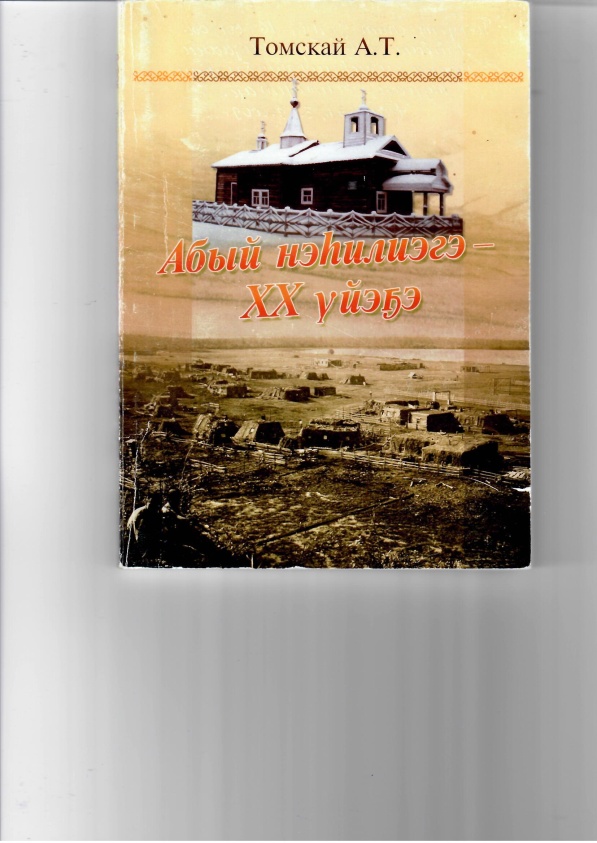 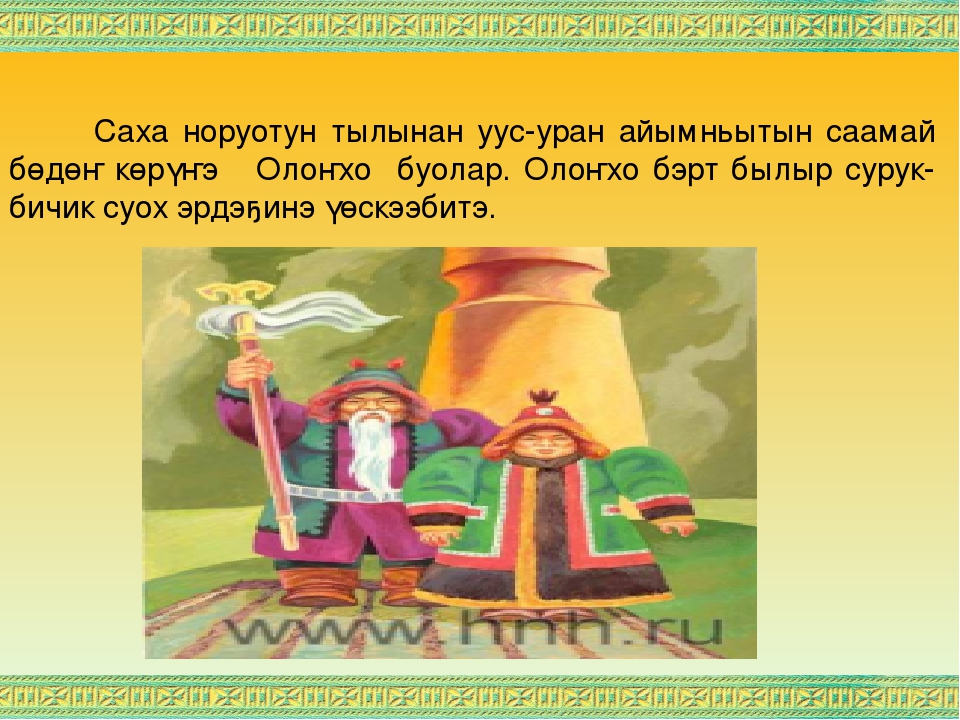 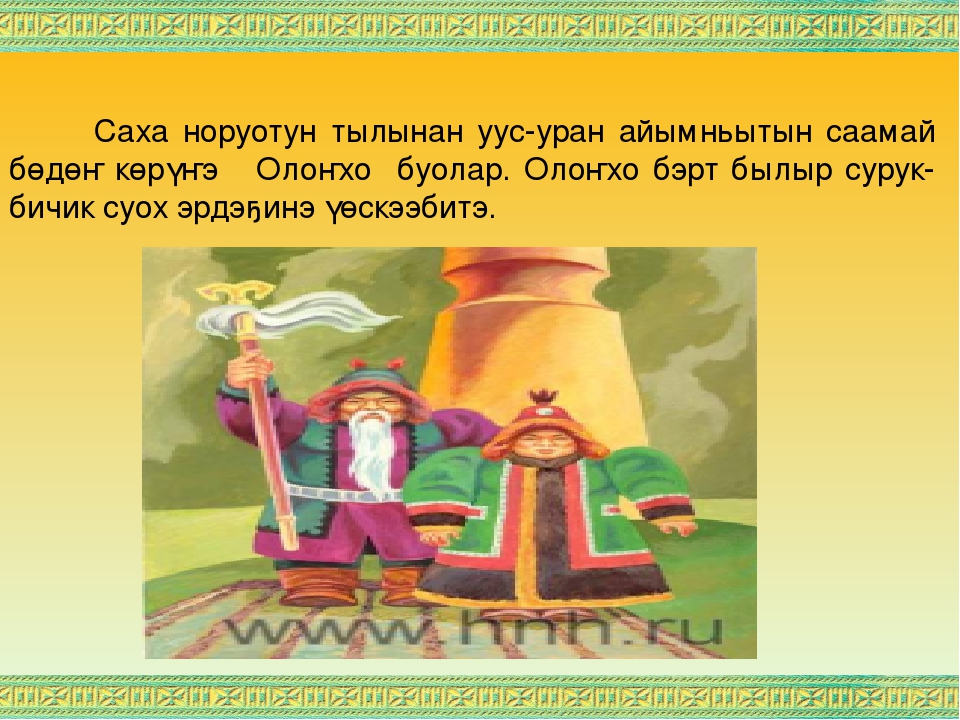 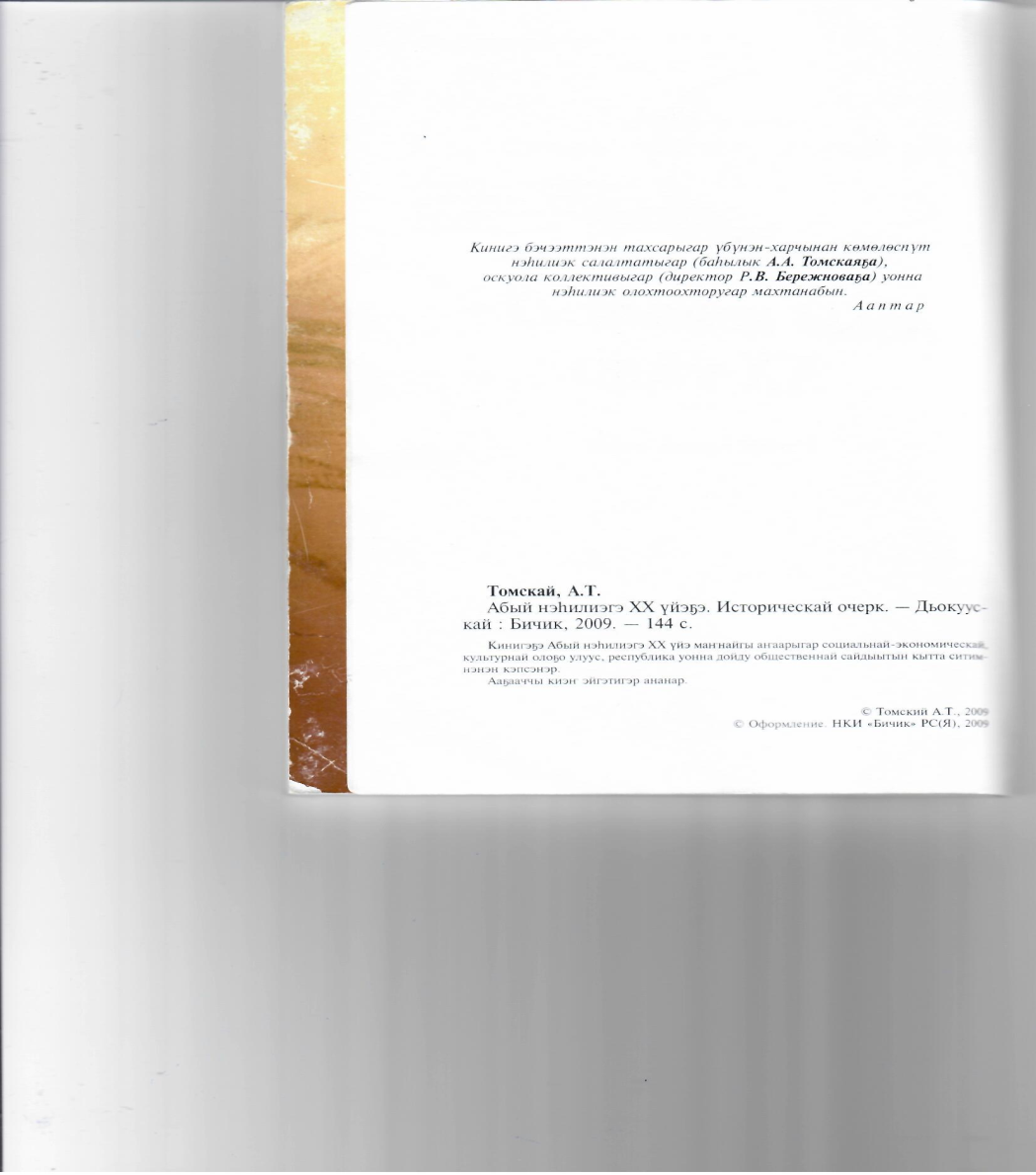 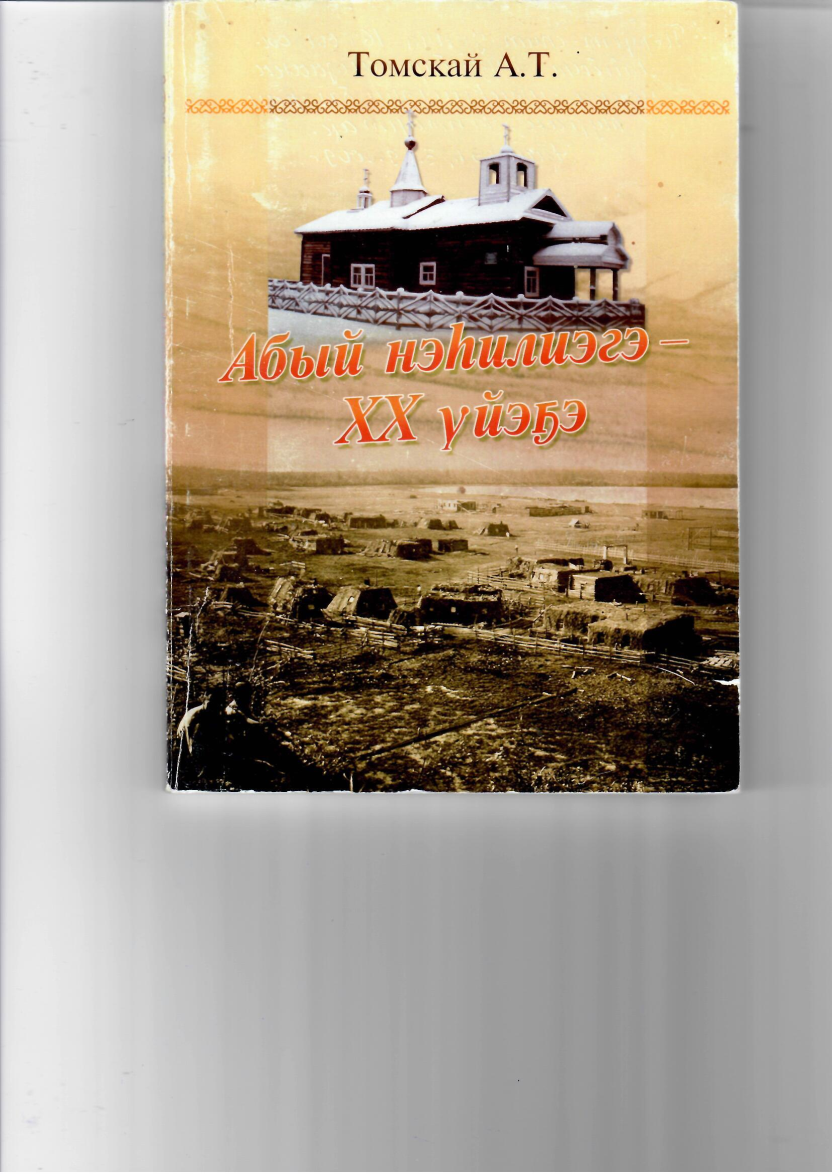 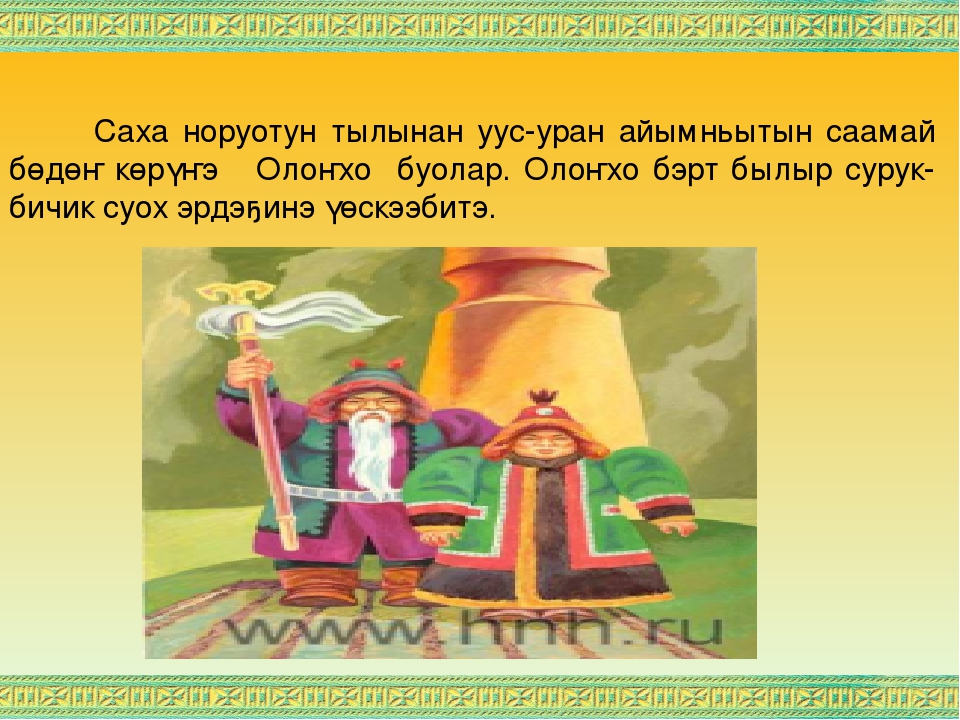 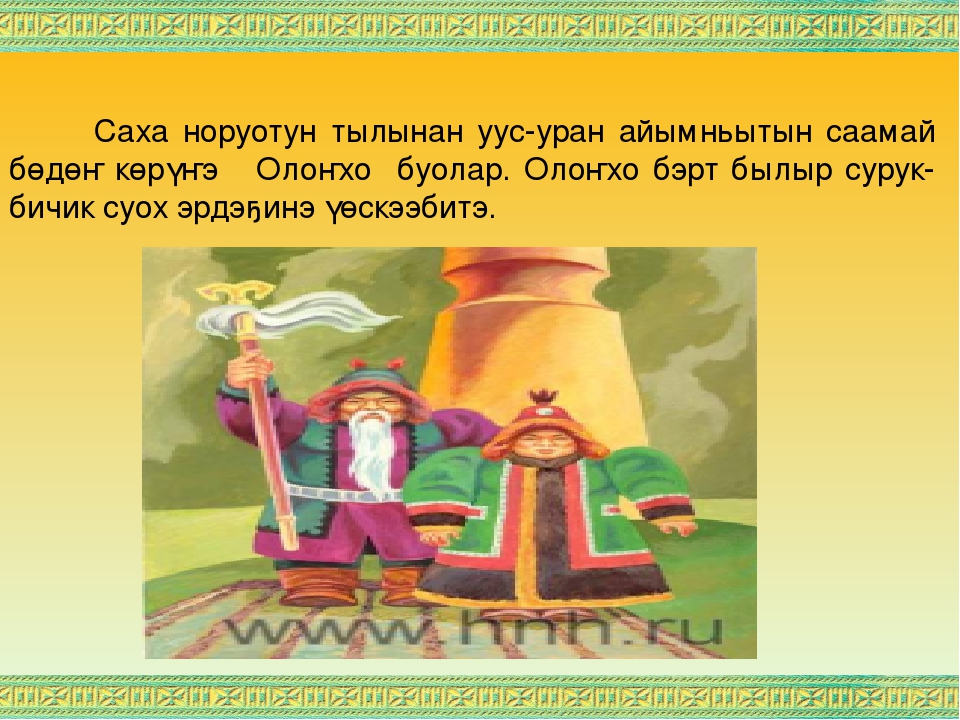 2) Абый сиригэр таба аһылыга үүннэҕинэ кыыл таба биллэн ааһара. Оччоҕо табаны бултаан олохтоохтор уһун кыһыны этэҥҥэ туорууллара. Кыыл таба үөрэ халыҥ буоллаҕына, дьиэ табатын көрүстэҕинэ илдьэ барар идэлээх. Ол курдук кыыл табалар халыҥ үөрдэрэ 1917 сыл күһүнүгэр элбэх дьиэ табатын быһа охсон илдьэ барбыттара, хаһаайыстыбаларга улахан ночооту таһаарбыттара. Онон сибээстээн уокурук хамыһаара А. Е. Кулаковскай 1917 сыл сэтинньи 20 күнүгэр обществоҕа куттал суох буолуутун Верхоянскайдааҕы комитетыгар 64-с нүөмэрдээх дьаһалынан табалара сүппүт дьоннор испииһэктэрин оҥорорго соруйбута. Комитет чиновнига дьаһалы обществоҕа куттал суох буолуутун Абыйдааҕы ситэриилээх комитетыгар толорууга аһарбыта. Дьаһалы ылан баран комитет чилиэннэрэ табалара сүппүт дьоннор испииһэктэрин оҥорбуттара.
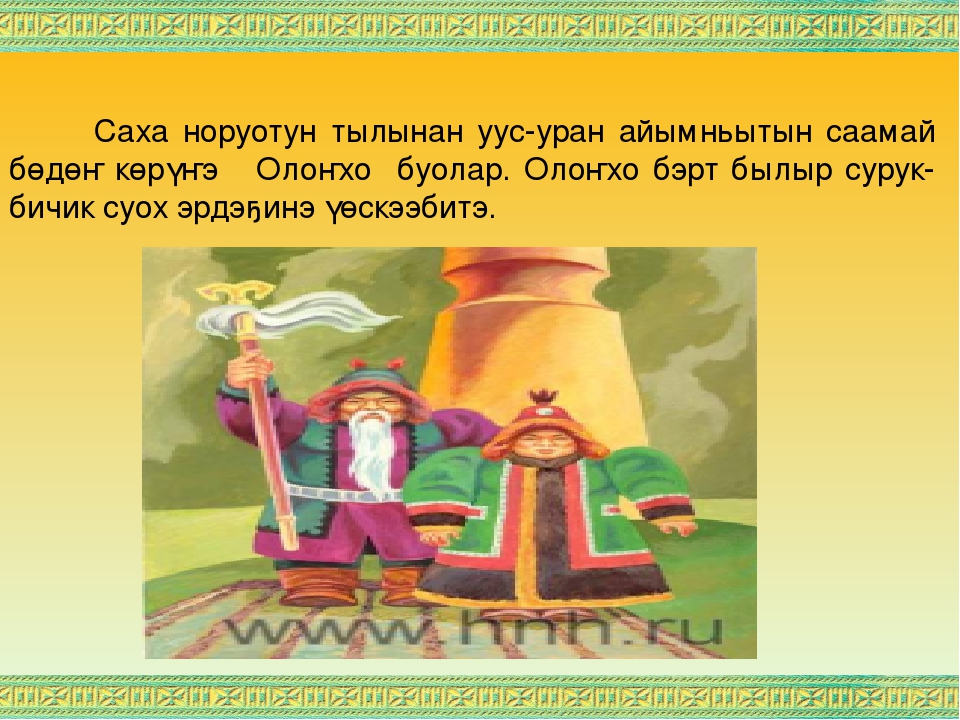 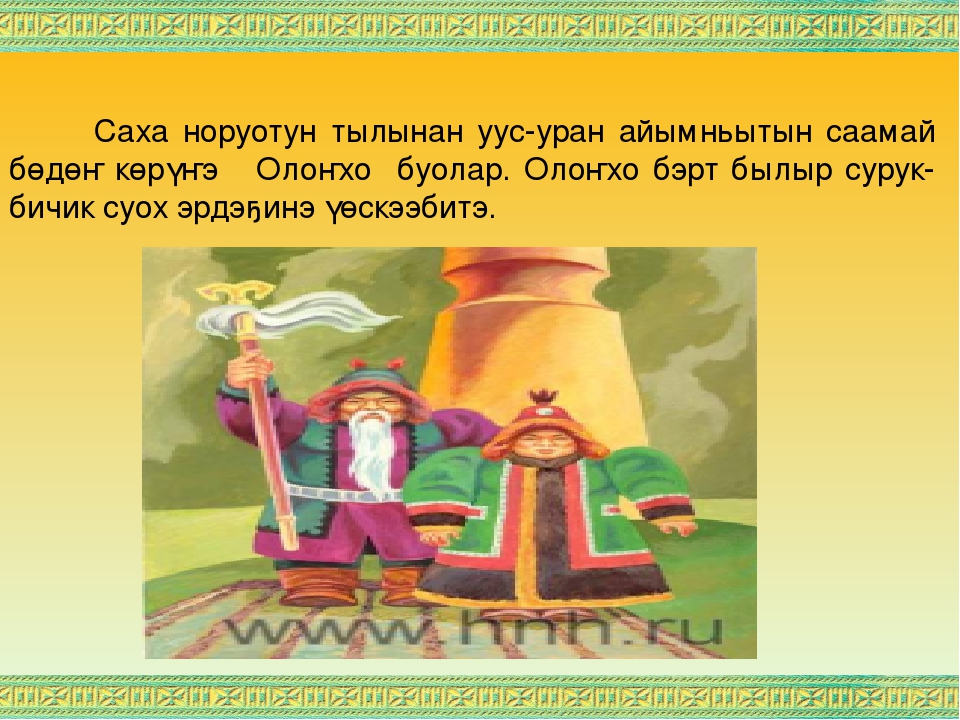 3). Н. Д. Шараборин хаһан учууталлаан бүппүтүн туһунан источниктар араастык этэллэр. Суруйааччы Н. Абыйчанин үөһэ ахтыллыбыт ыстатыйатыгар Шараборин биэс сыл учууталлаабытын туһунан суруйбута. Онтон Б. Д. Слепцов дакылаатыгар Никифор Дмитриевич учууталынан 1919 сыл сэтинньи 1 күнүгэр диэри үлэлээбитин ахтыбыта. 1919 сыл саҥатыгар Абыйга А. Е. Кулаковскай (Өксөкүлээх Өлөксөй) кэлбитэ (Кулаковский. Сборник докладов. Якутск,1964, стр. 34). Ол туһунан Реас Кулаковскай кинигэтигэр маннык суруйбута: "Мин Абыйга Шараборин учууталга түһэ сылдьыбытым. Кини бассабыыктары кытта киэҥ сибээстээх  киһи эбит этэ..." (Кулаковскай Р. Аҕам олоҕо. Ахтыы сэһэн. Дьокуускай, 1990 с., 171 стр.). манна кэлэн баран оскуола үлэлээбэккэ турарыттан буолуо, Алексей Елисеевич Абый оскуолатыгар учууталынан үлэлииргэ көрдөһөр сайабылыанньаны суруйбут. Онтон 1920 сыл сайыныгар дылы олохтоох фольклору уонна Абый сахаларын тылларын-өстөрүн уратыларын үөрэппит, матырыйаалы хомуйбут (А. Е. Кулаковский. Песня якута. Стихи и поэмы. М; 1977 г., стр. 24). Атын источникка А. Е. Кулаковскай 1919 сыл атырдьах ыйыгар Абыйга учууталынан аныырга көрдөспүтүн туһунан этиллэр. Верхоянскайтан Абыйга сатыы баран иһэн мунан өлө сыспыт (Саха саарыннара. Хомуурунньук. Дьокуускай, 1998 с., 19, 20 стр.)[4]
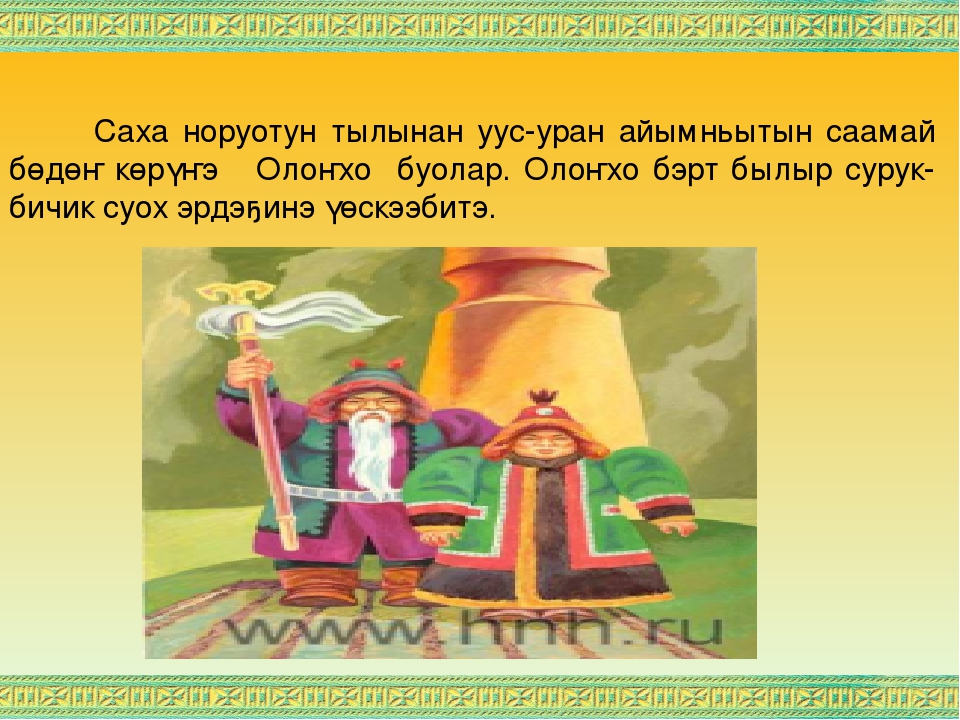 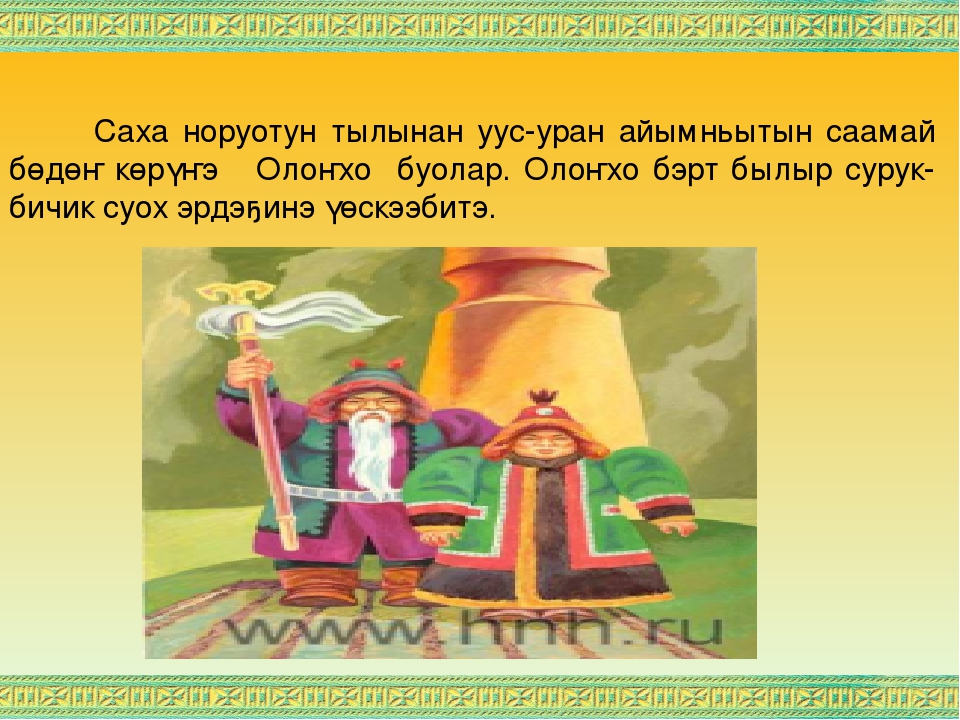 5. Развитие школьной сети. Первая школа на территории нынешнего Абыйского улуса была открыта в селе Абый в октябре 1913 года на основании приказа Министерства просвещения Якутской губернии от 1 июля 1913 года: "...открыть в центре Эльгетского улуса в селе Абый 1 класс церковно-приходской школы" (Архив. Фонд 288, опись 2, дело 41). Она открыла двери перед 12 учащимися и считается первой школой среди улусов бассейна реки Индигирка. Первым учителем по этому же приказу был назначен уроженец II Нерюктяйского наслега Олекминского улуса Никифор Дмитриевич Шараборин, окончивший Иркутскую учительскую семинарию..." 
"Начиная с середины 1920-х годов, увеличилось количество учащихся. Они к учебе и дисциплине относились серьезно, по по окончании второй группы свободно и громко читали транскрипцию "Алфавита" Новгородова, умели писать каллиграфическим почерком, могли наизусть рассказать отрывки из произведений Кулаковского, самостоятельно готовились к весенним экзаменам "[3]
	 Үөһээ этиллибит ахтыылартан көрдөххө, А. Е. Кулаковскай Элгэс улууһун 1918 сылтан саҕалаан, Верхоянскай уокуругун хамыһаарынан ананан, кулун тутар эргэтигэр, былаанын быһыытынан, Абыйга, Аллайыахаҕа, Хаһааччыйаҕа, Русскай Устьеҕа барбыта. Онтон 1919 сылга атырдьах ыйыгар Абый сэлиэнньэтигэр учууталынан аныырга көрдөһөн, биир нуучча киһитин кытта Верхоянскайтан Абыйга сатыы баран иһэн, мунан-тэнэн, эрэйдэнэн, ыалдьан, Аллайыаха диэки түспүт... Советскай былаас Саха сиригэр 1919 с. ахсынньы 15 күнүгэр чөлүгэр түһэриллэр кэмигэр Кулаковскай Дьокуускайга эргиллэн кэлээт, Саха временнэй губревкомун норуот үөрэҕириитин тэрийэр салаатын иһинэн Саха губерниятын чинчийэр хос салаа этнографическай секциятын сэбиэдиссэйинэн анаммыта. Манан буоллаҕына А. Е. Кулаковскай хоту өр сылдьыбатах, 4 эрэ ый сылдьыбыт.
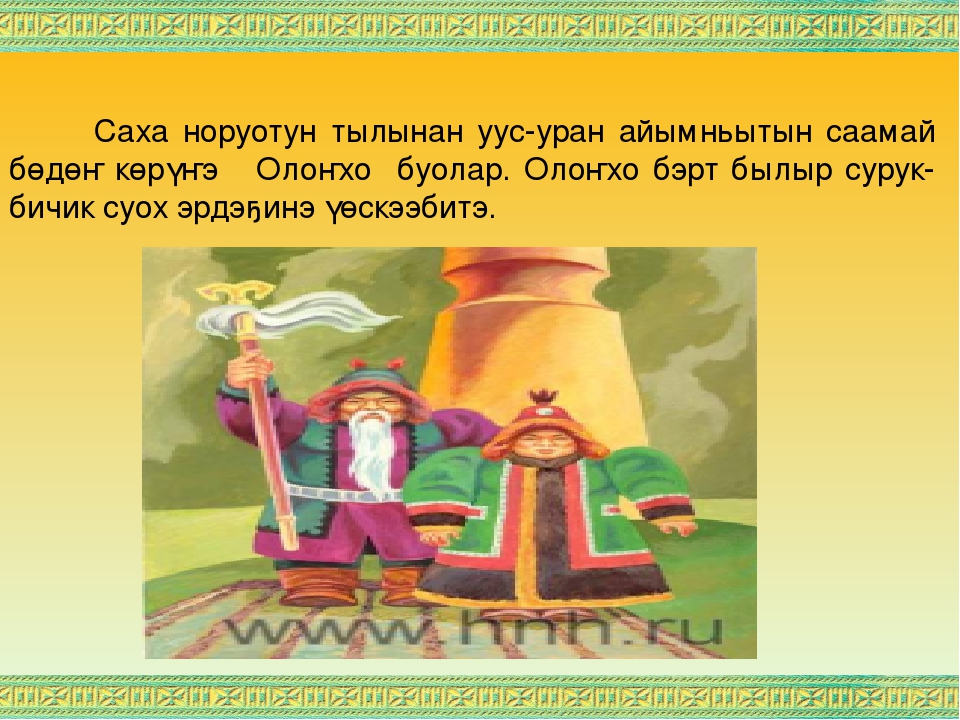 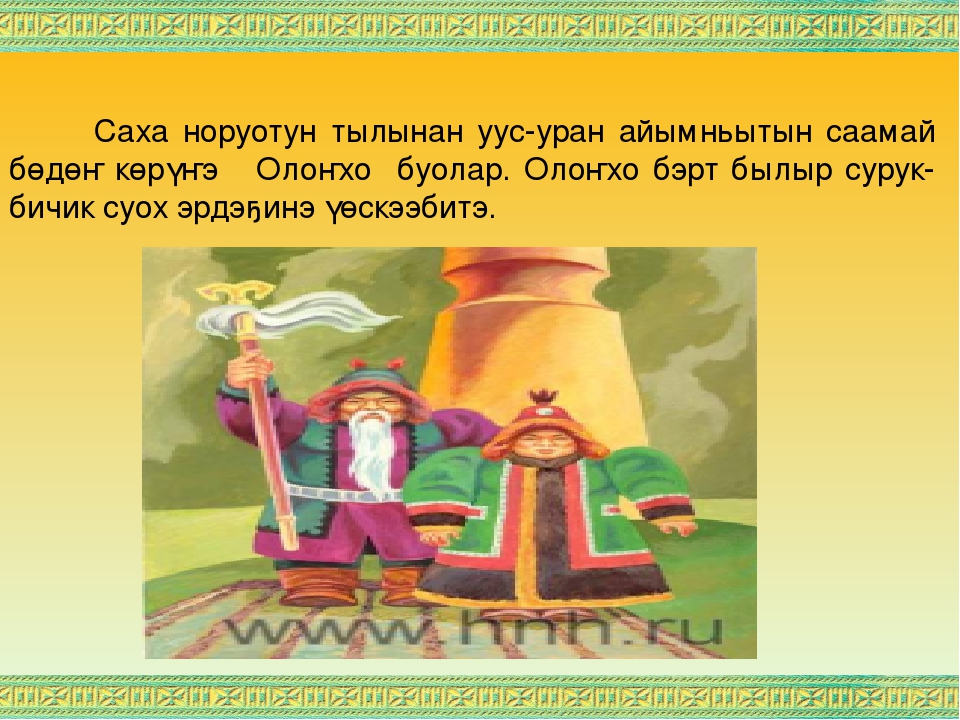 Түмүк
	А. Е. Кулаковскай революция иннинэ Элгэс улууһугар туох сыаллаах-соруктаах тиийэ сылдьыбытын туһунан араас источниктартан ааҕан түмэ сатаатым. Матырыйаалы өссө хаһыстахха, көрдөөтөххө Кулаковскай сырыытын туһунан элбэх интэриэһинэй чахчылары билиэххэ сөп диэн түмүккэ кэллим. 
- Ол курдук, 1930 сылга диэри Аллайыаха улууһун сорох чааһа, Муома, Абый - Элгэс улууһугар киирэ сылдьаллар  эбит. Бастаан А. Е. Кулаковскай Верхоянскай уокуругун хамыһаарынан ананан, үлэтинэн хоту улууска баран баран үргүлдьү норуот тылынан уус-уран айымньытын (табырыннары, өс хоһооннорун, эргэрбит тыллары, түөлбэ тылын) хомуйуунан дьарыктаммыт. Кэлин атын да сылларга Саха сирин бүтүннүүтүн кэрийэ сылдьан, төрөөбүт норуотун болкулуорун, тылын, үгэһин, култууратын (этнографиятын) үөрэппитэ, үгүс матырыйаалы хомуйбута.
         	- А. Е. Кулаковскай- Өксөкүлээх Өлөксөй Элгэс улууһугар, Саха сиригэр сэбиэскэй былаас олохтонуон иннинэ, үлэтинэн кэлэ сылдьыбытын туһунан Дьааҥы оройуонун олохтоохторо А. С. Горохов уонна А. Д. Бочкарев, Аллайыаха оройуонун олохтоохторун ахтыыларынан, Слепцов Николай Иванович, 1932 сылтан ССКП чилиэнэ, Бережнев Егор Иванович, сельсовет депутата,  тылларыттан Н. С. Пестряков уонна М. А. Тоноев 1962 с. суруйбуттар. Онно А. Е. Кулаковскай хоту улуус дьоно бэрт кыһалҕалаахтык олорбуттарын туһунан, кинилэр санааларын өрө көтөҕөр тыллары этэн, көмө бөҕөтүн оҥорбут. Ахтыылары тылларын уларыппакка, көннөрүү оҥорбокко киллэрдим.
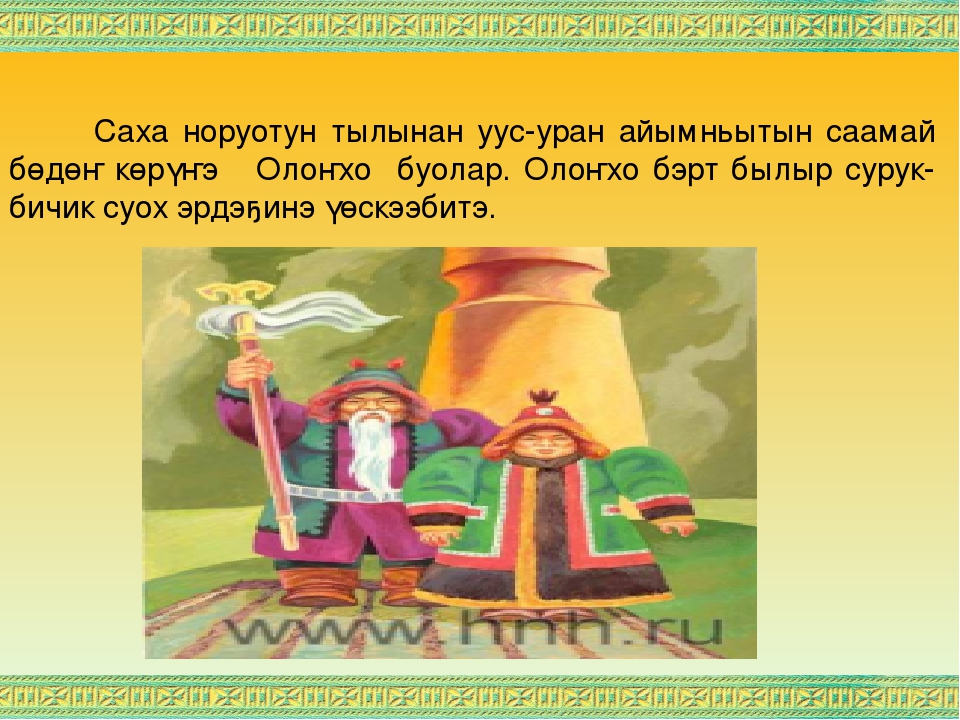 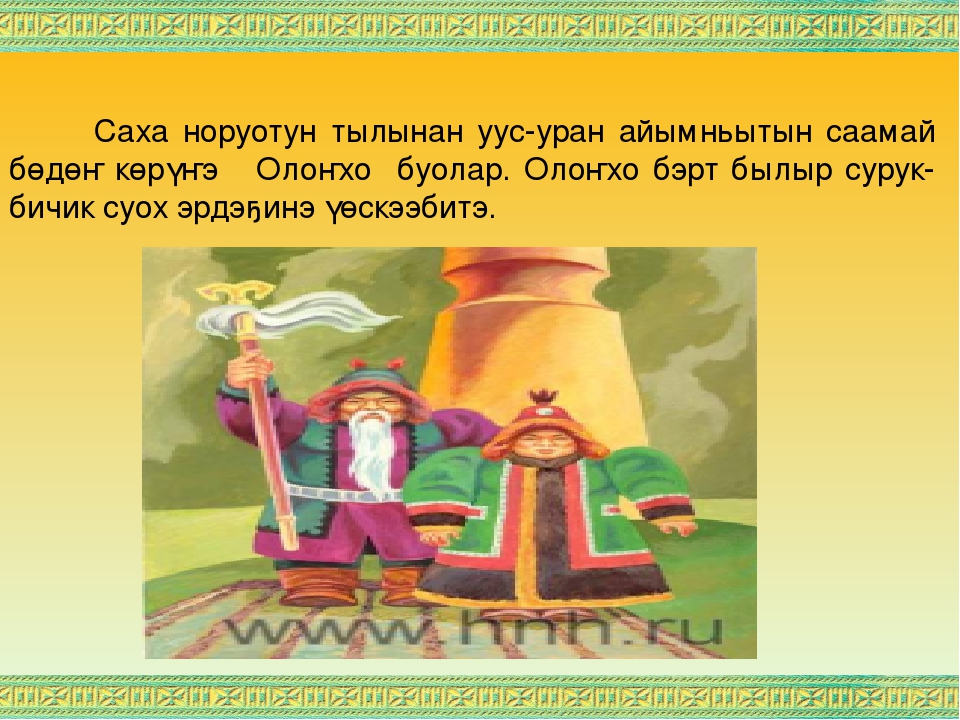 Ол курдук, тэҥин булбатах чулуу айанньыт, сылаарҕыыры билбэт тыл чинчийээччитэ саха тылын баайын, хантан төрүттээҕин билээри сайыҥҥы бырдахтаах куйаастан саллыбакка, кыһыҥҥы тыйыс тымныыттан чаҕыйбакка оҕуһунан, атынан, арыт сатыы хааман саха ыччата номоҕон баай тыллаах буоллун диэн үгүс сыратын биэрбитэ, хоту улуус дьоно үөрэхтээх, сайдыылаах буолалларын туһугар, кыһалҕалаах кэмҥэ өлөн-быстан симэлийбэттэрин туһугар үгүс сыратын биэрбитин хоту улуус олохтоохторо эмиэ билиэх, кинини сыаналыах, оҥорбут өҥөтүн умнуо суох тустаахпыт.
	А. Е. Кулаковскай - Өксөкүлээх Өлөксөй Элгэс улууһугар сырыыта - кини олоҕун биир кэрдиис кэмин кэрэһитэ буолар. Бу кэрдиис кэмин дьон ааҕыытыгар таһааран салгыы дириҥник чинчийии барыан наада.
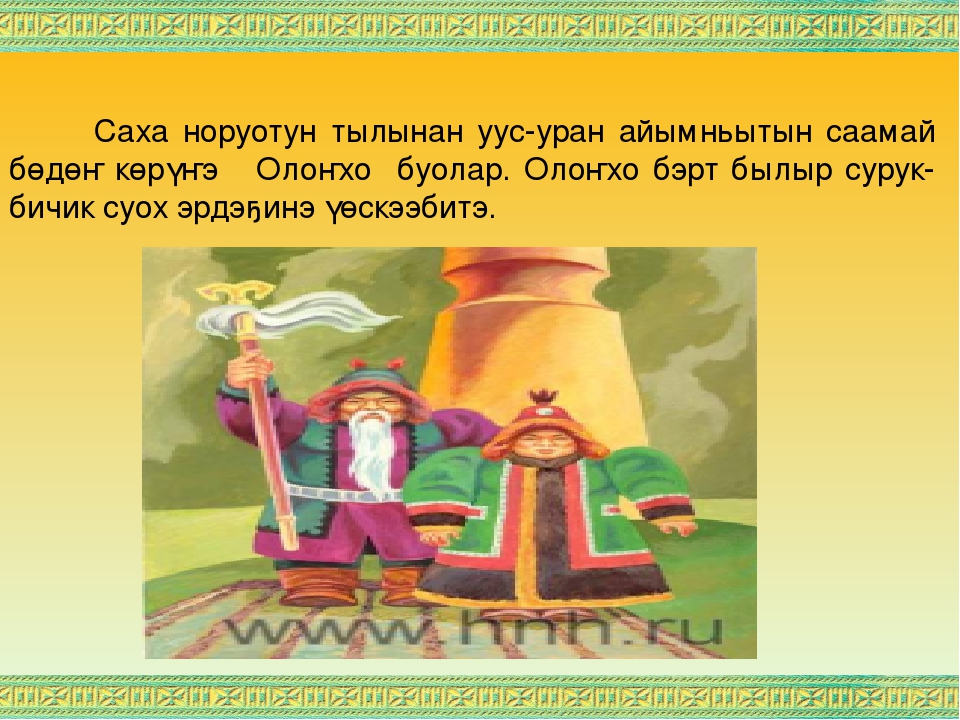 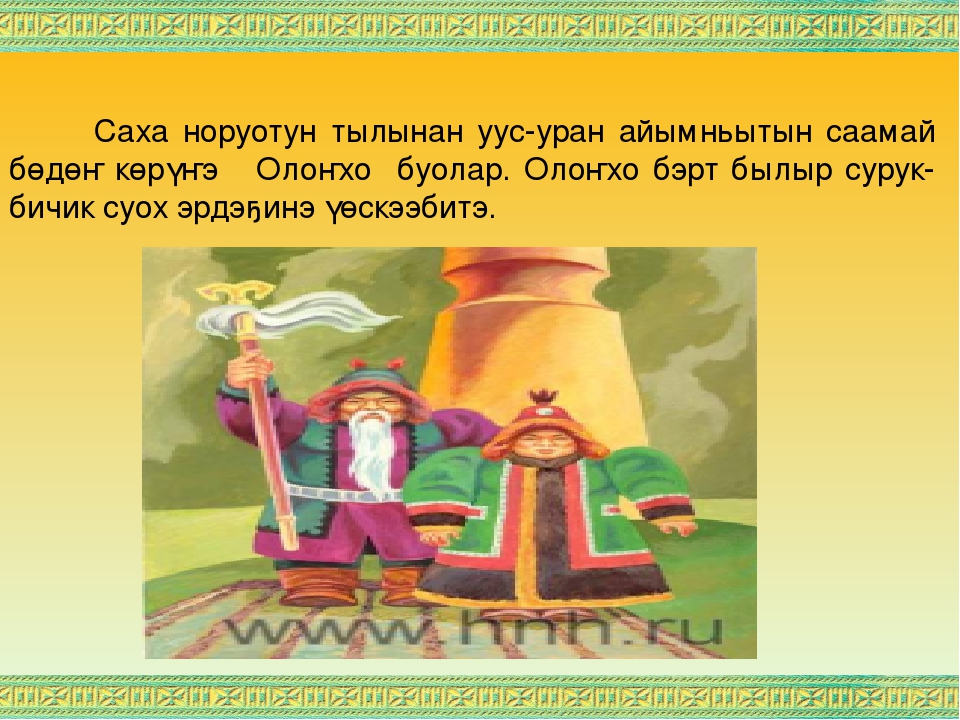 Туһаныллыбыт литература:

1. Саха саарыннара. "XXI үйэ литературата" авторскай бөлөх. Дьокуускай. Кудук, 1998.
2. А. Е. Кулаковскай (Өксөкүлээх Өлөксөй) Ырыа-хоһоон. Якутскай. Кинигэ изд.-та, 1978
3.Абыйский улус: от седой старины до наших дней/ Администрация муниципального образования "Абыйский улус"; Якутск: 2015.
4. Томскай А. Т. Абый нэһилиэгэ XX үйэҕэ. Историческай очерк. - Дьокуускай: Бичик, 2009.
5. Улуустааҕы бибилэтиэкэ архыыбын фондатыттан.(Ахтыылар)
6. Реас Кулаковскай. А5ам олоҕо: Ахтыы-сэһэн/ Реас Кулаковскай. - Дьокуускай: Бичик, 2006.
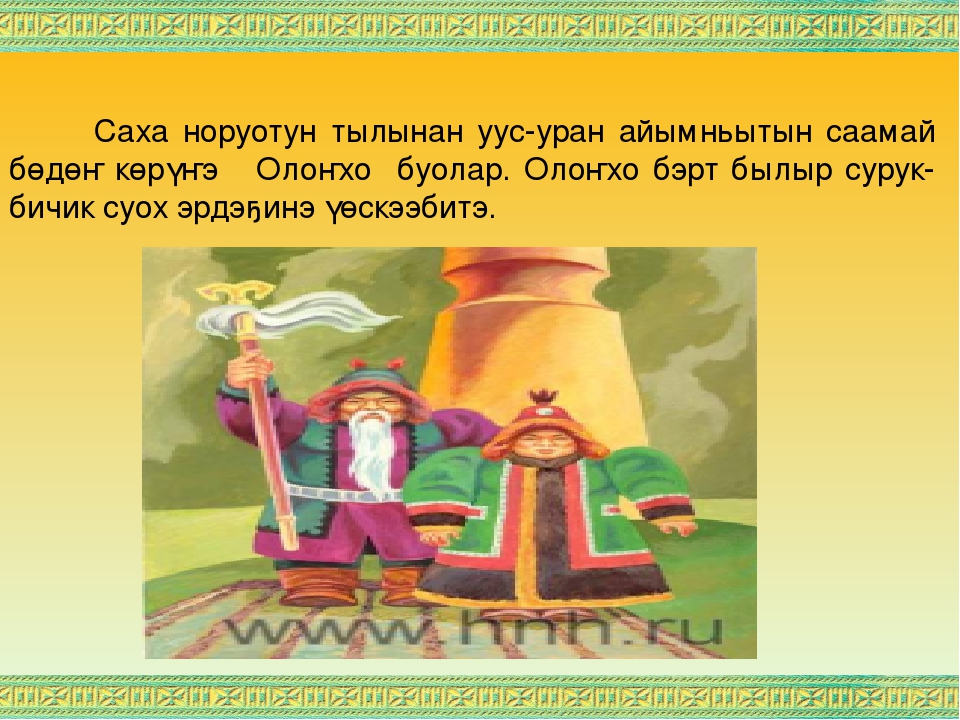 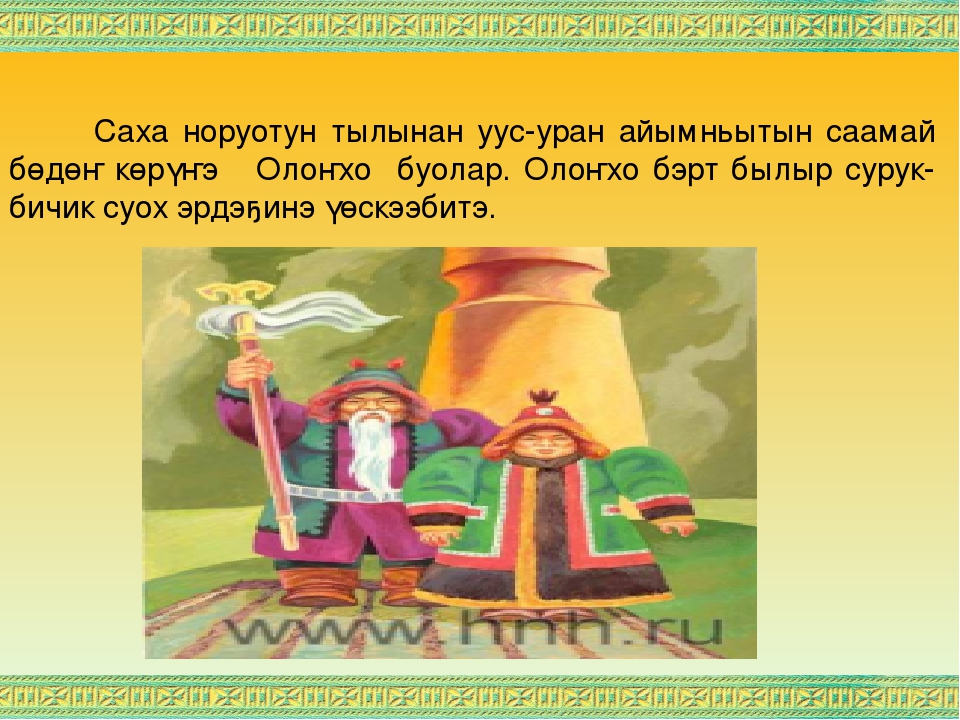 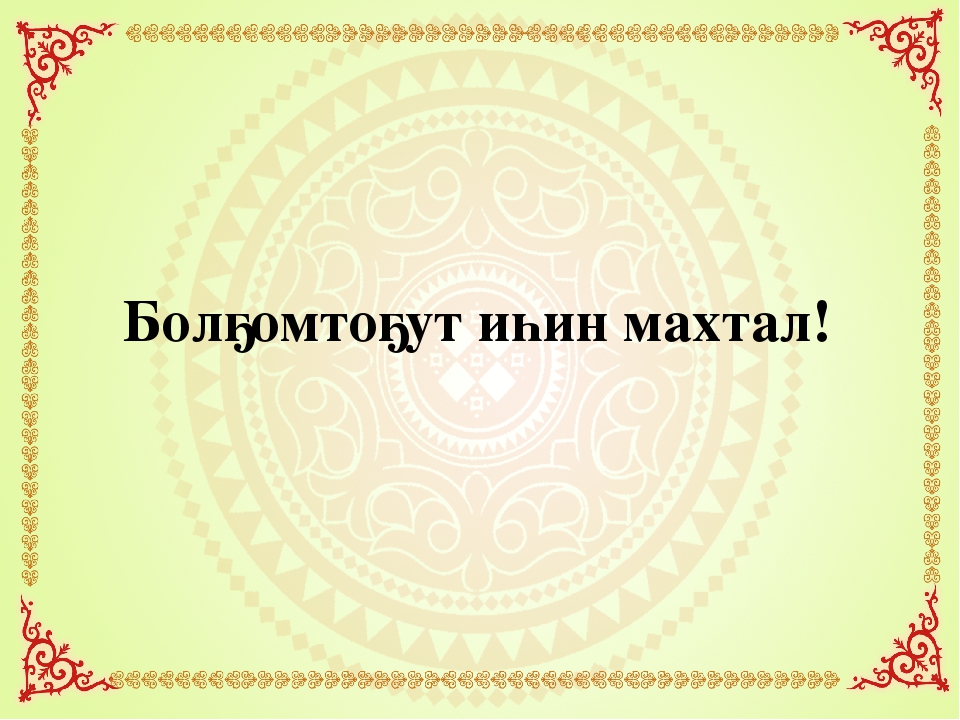 Болҕомтоҕут иһин махтал!
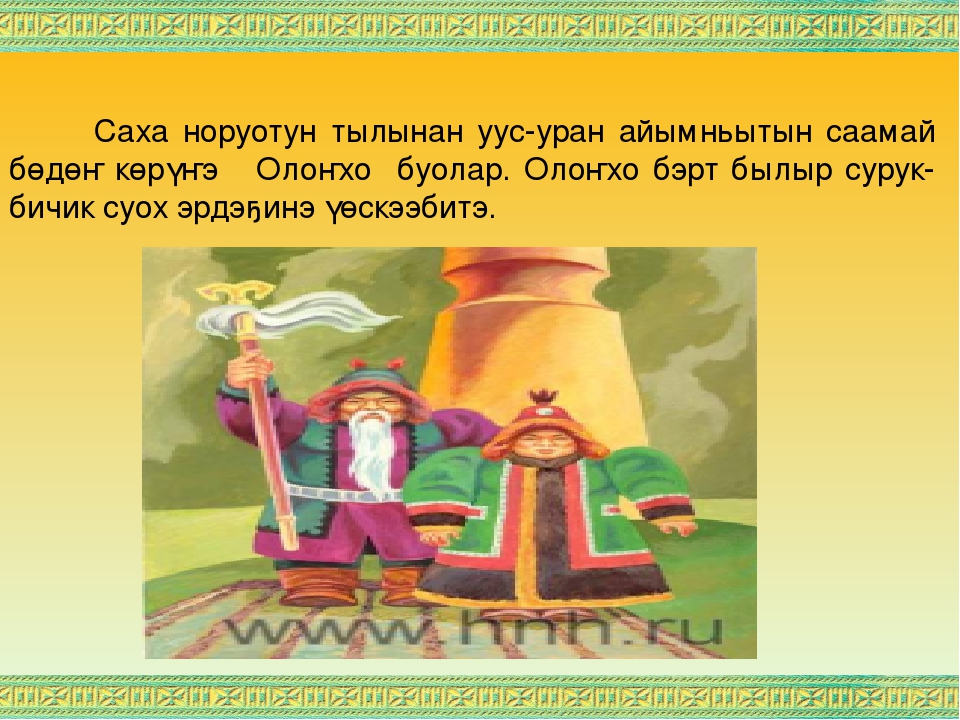